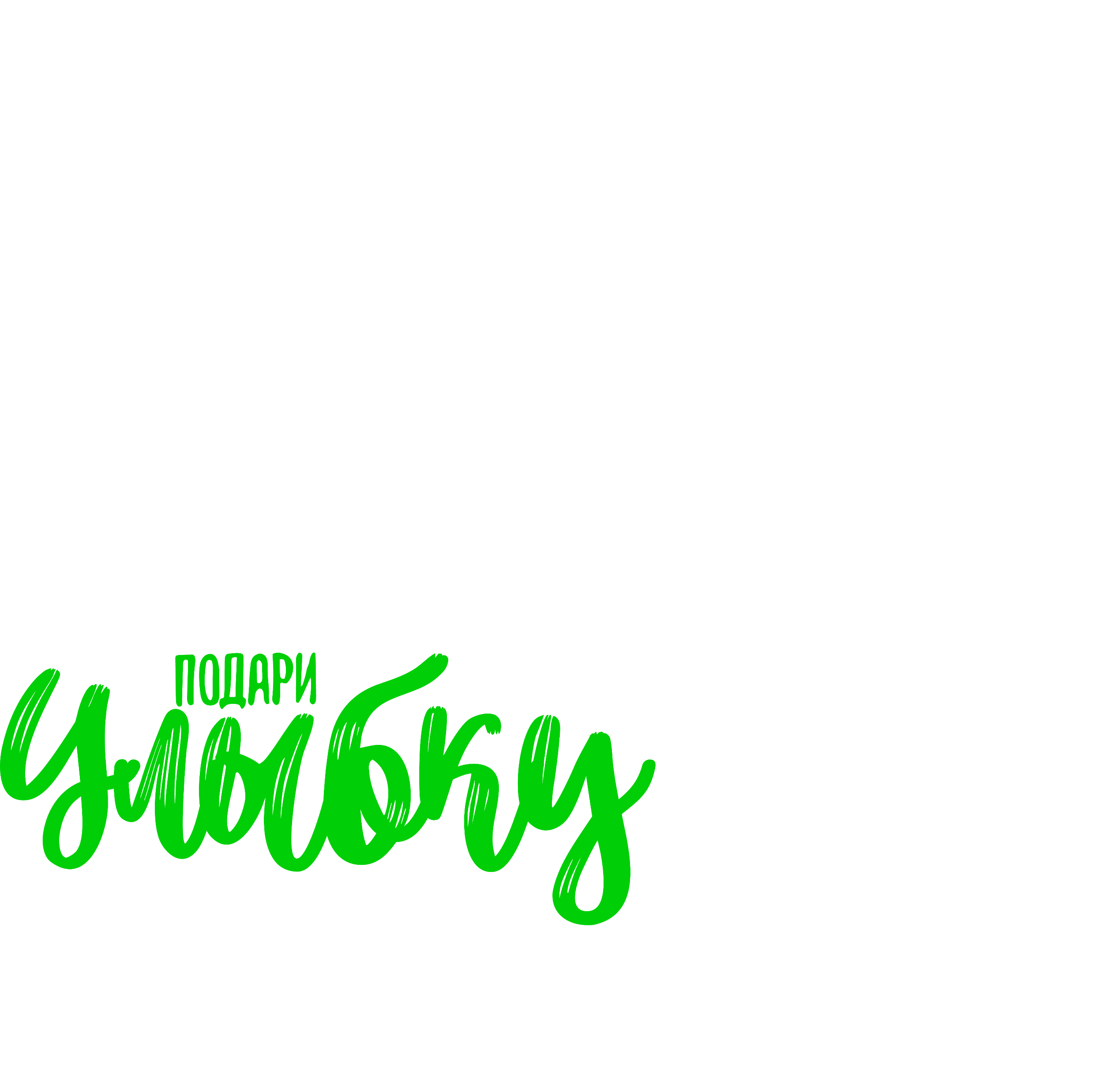 ФГБОУ ВО ЧГМА Минздрава РФ
Руководитель: Голубцова Виктория Юрьевна, студентка педиатрического факультета
Волонтёрский отряд «Подари Улыбку» сформирован 10 октября 2006 года на базе педиатрического факультета Читинской государственной медицинской академии.
В данный момент в волонтёрский отряд вступили 44 студента педиатрического, лечебного и стоматологического факультетов
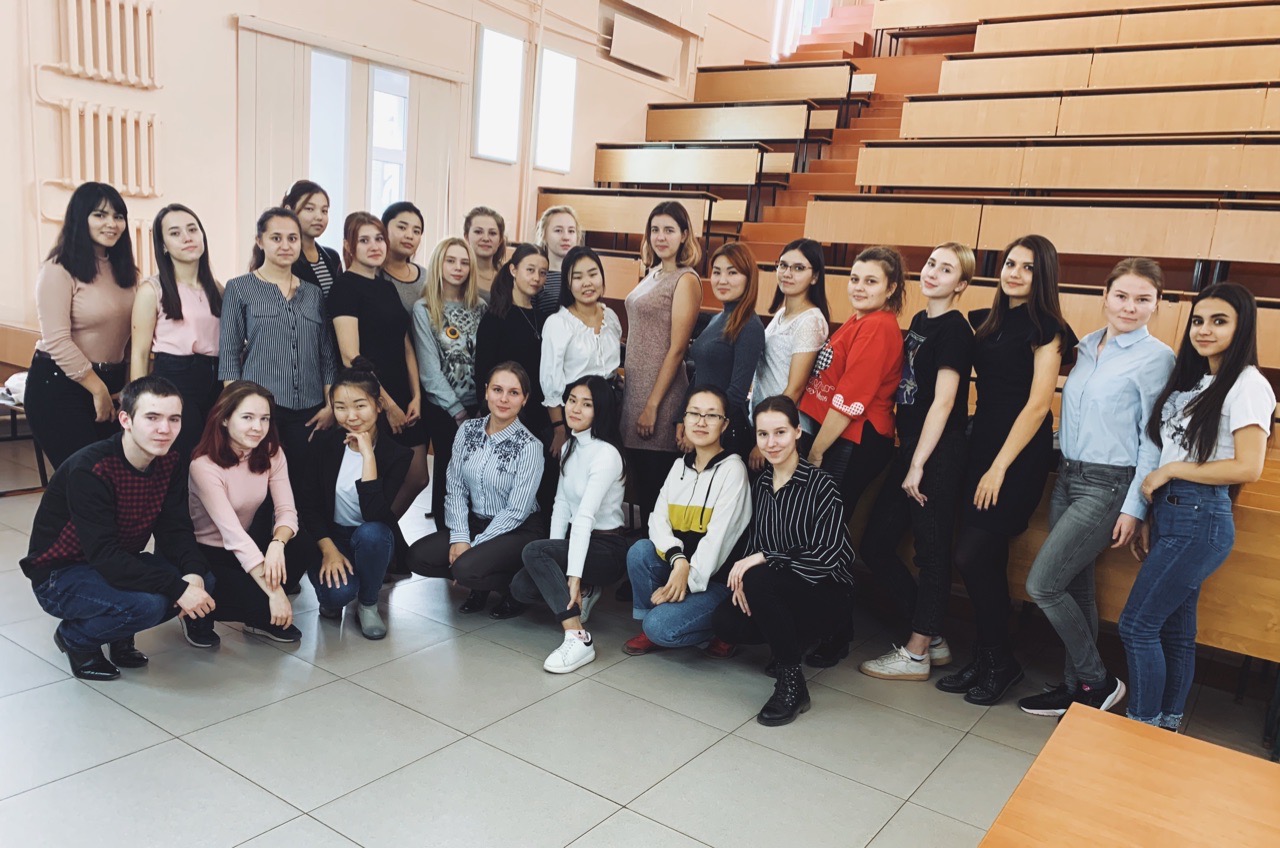 Мероприятия за 2019 – 2020 год
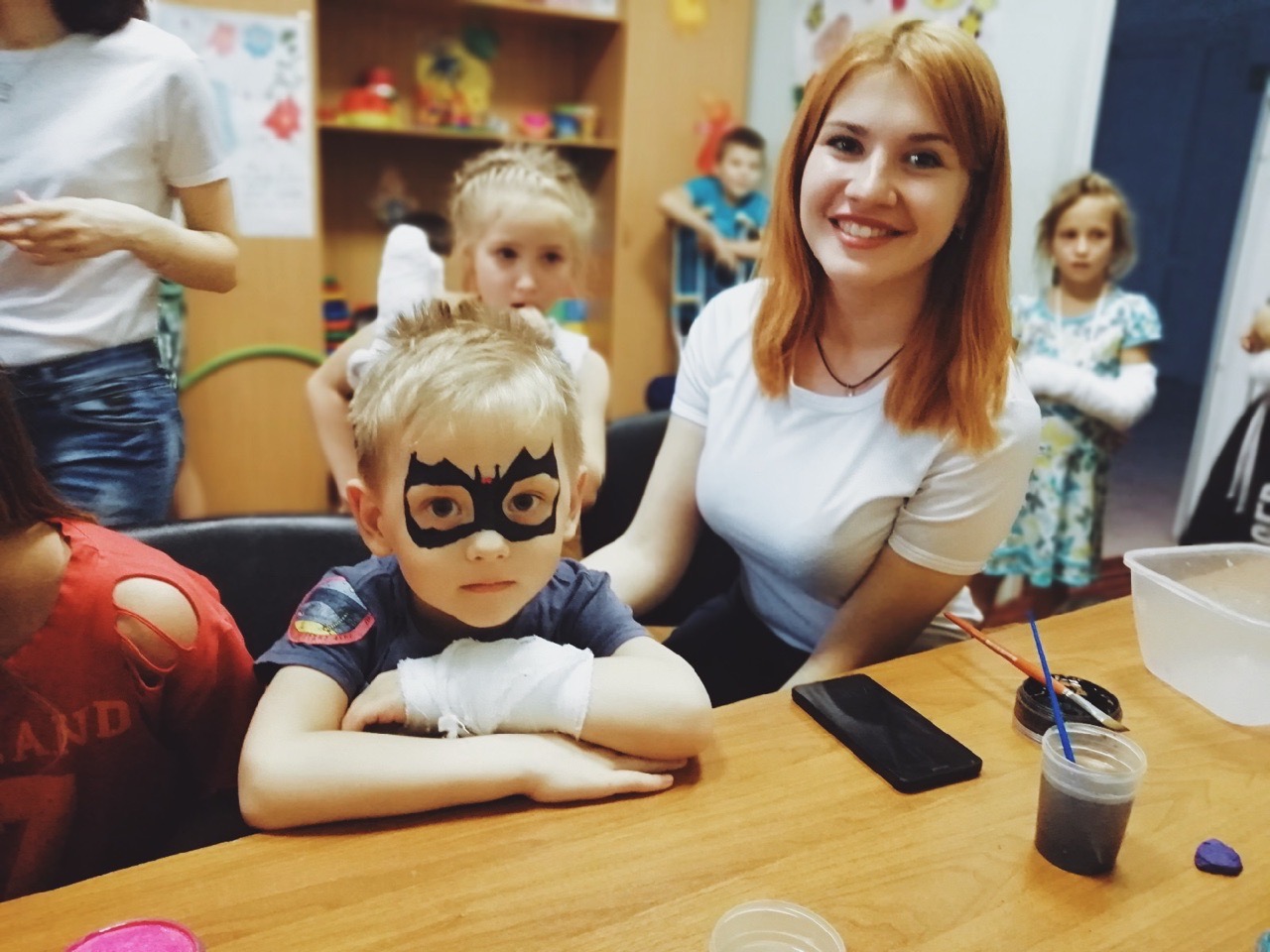 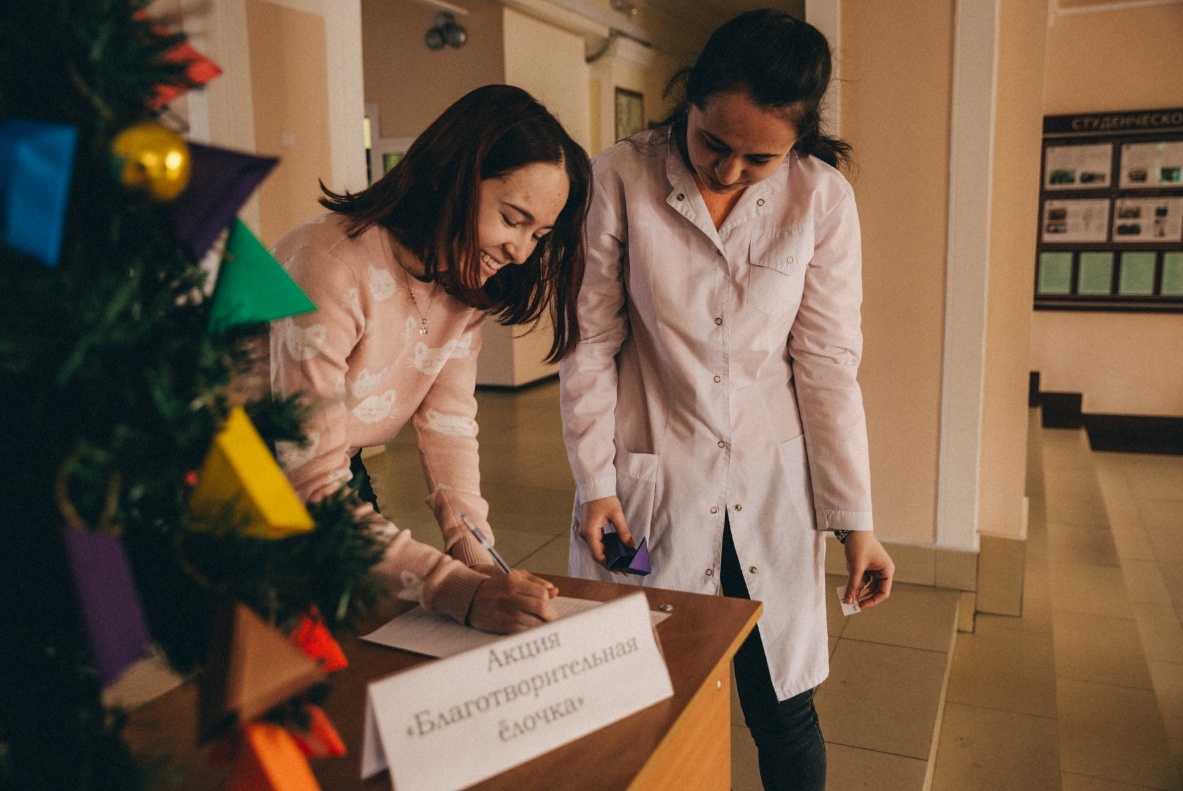 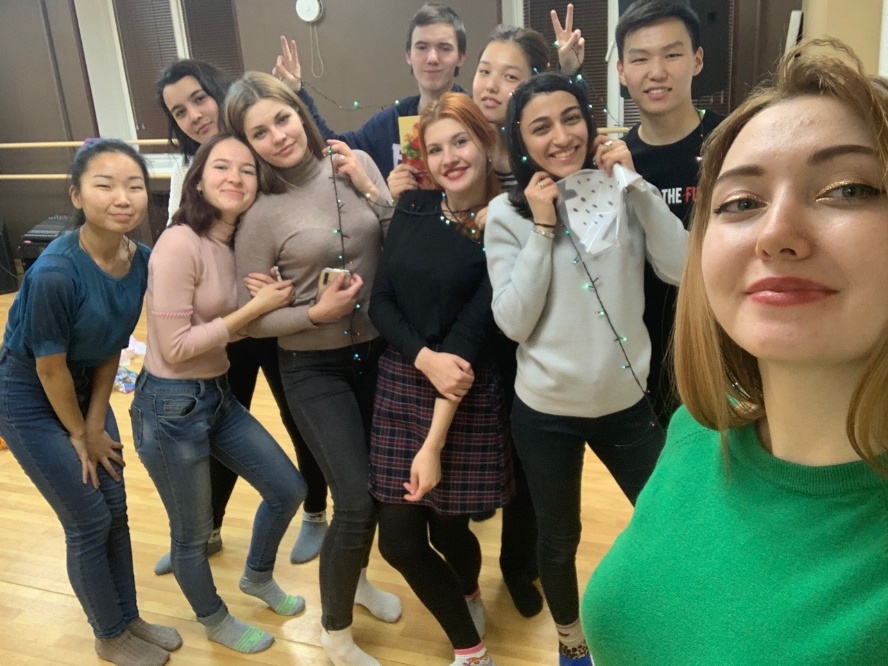 «Дай пятёру волонтёру»
15 июня 2019 в ДОЛ «Парус»
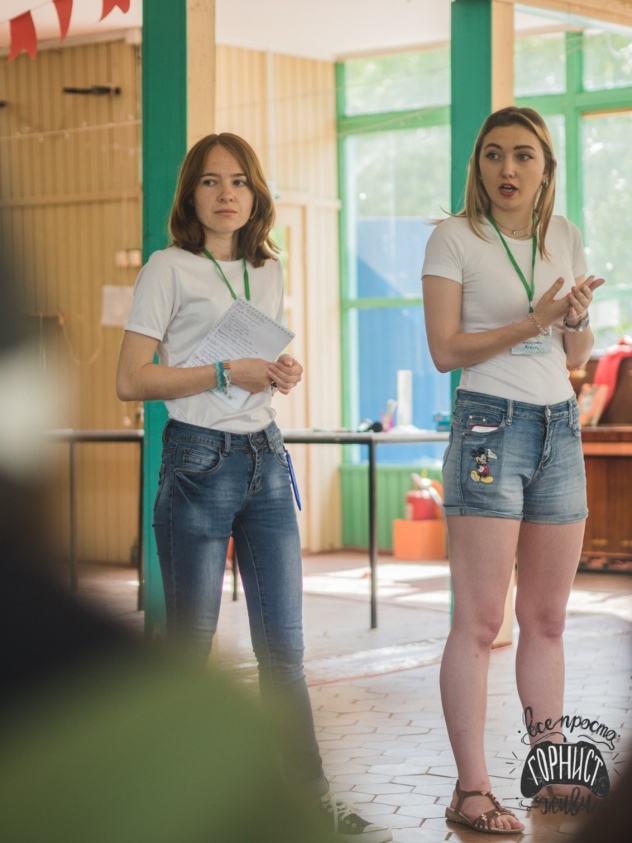 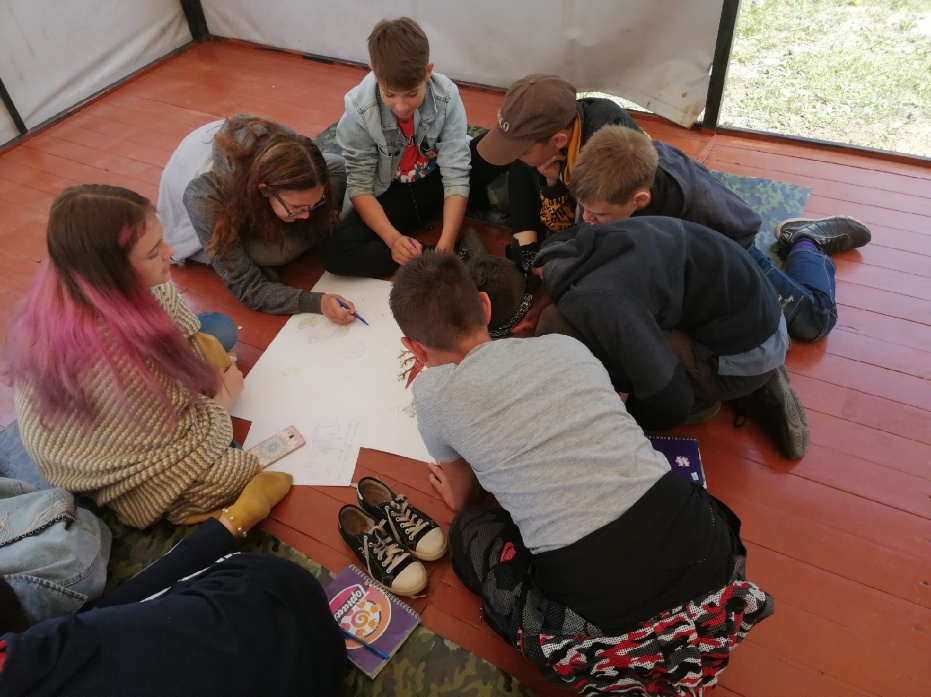 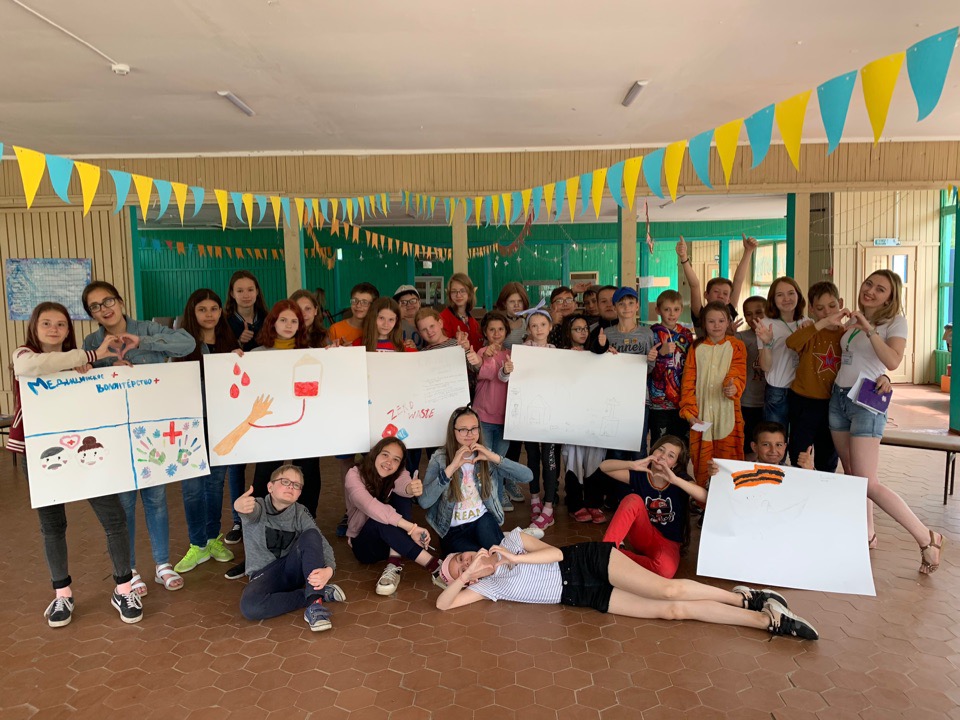 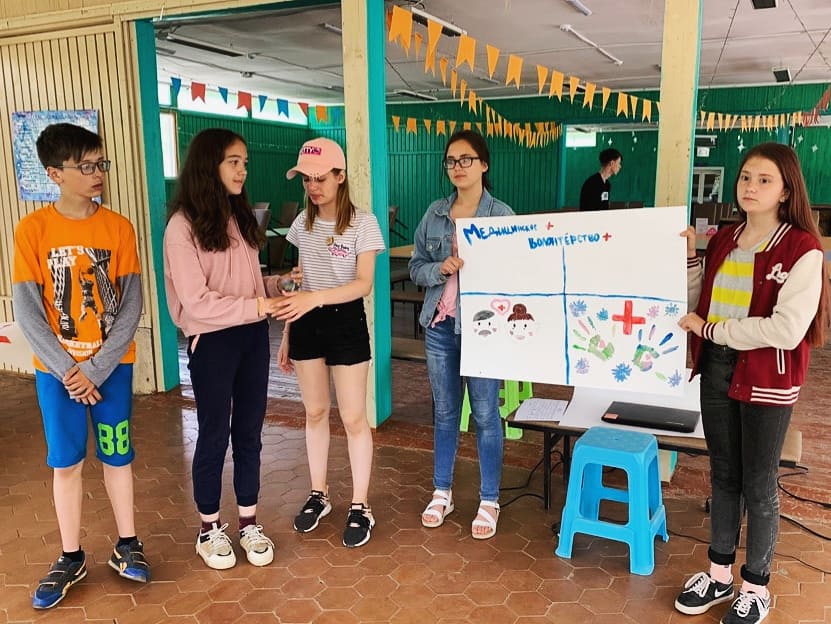 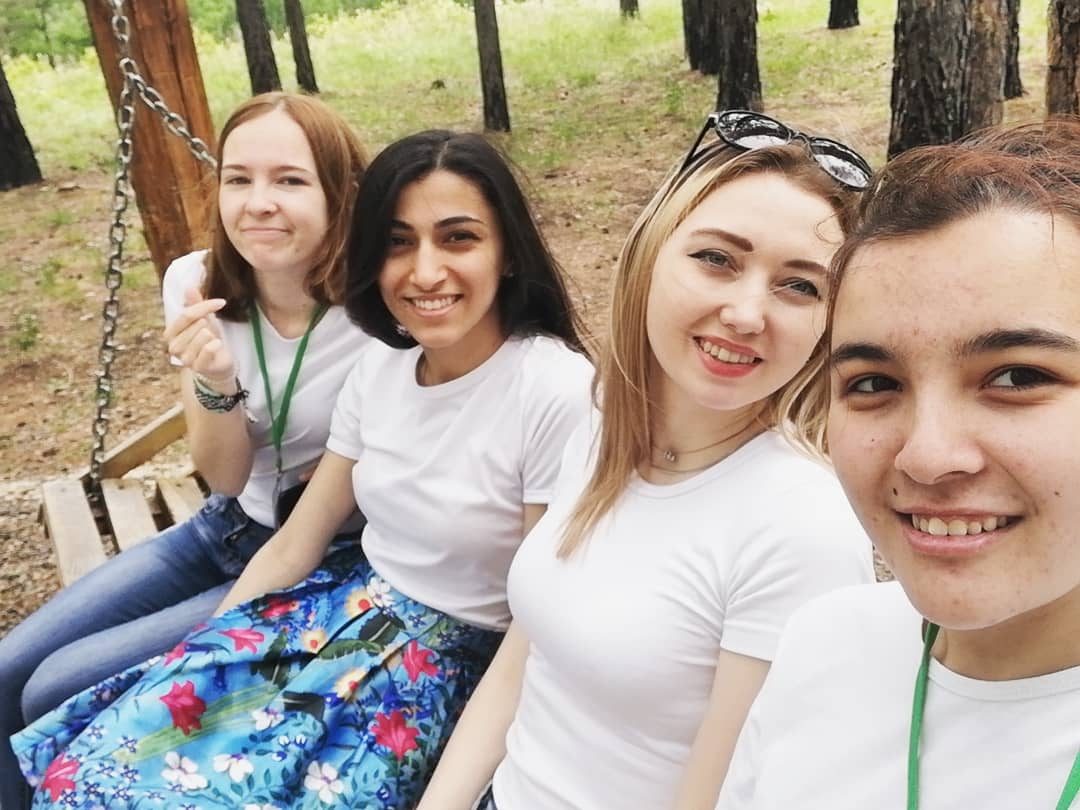 Поход на Сухотино
5 октября
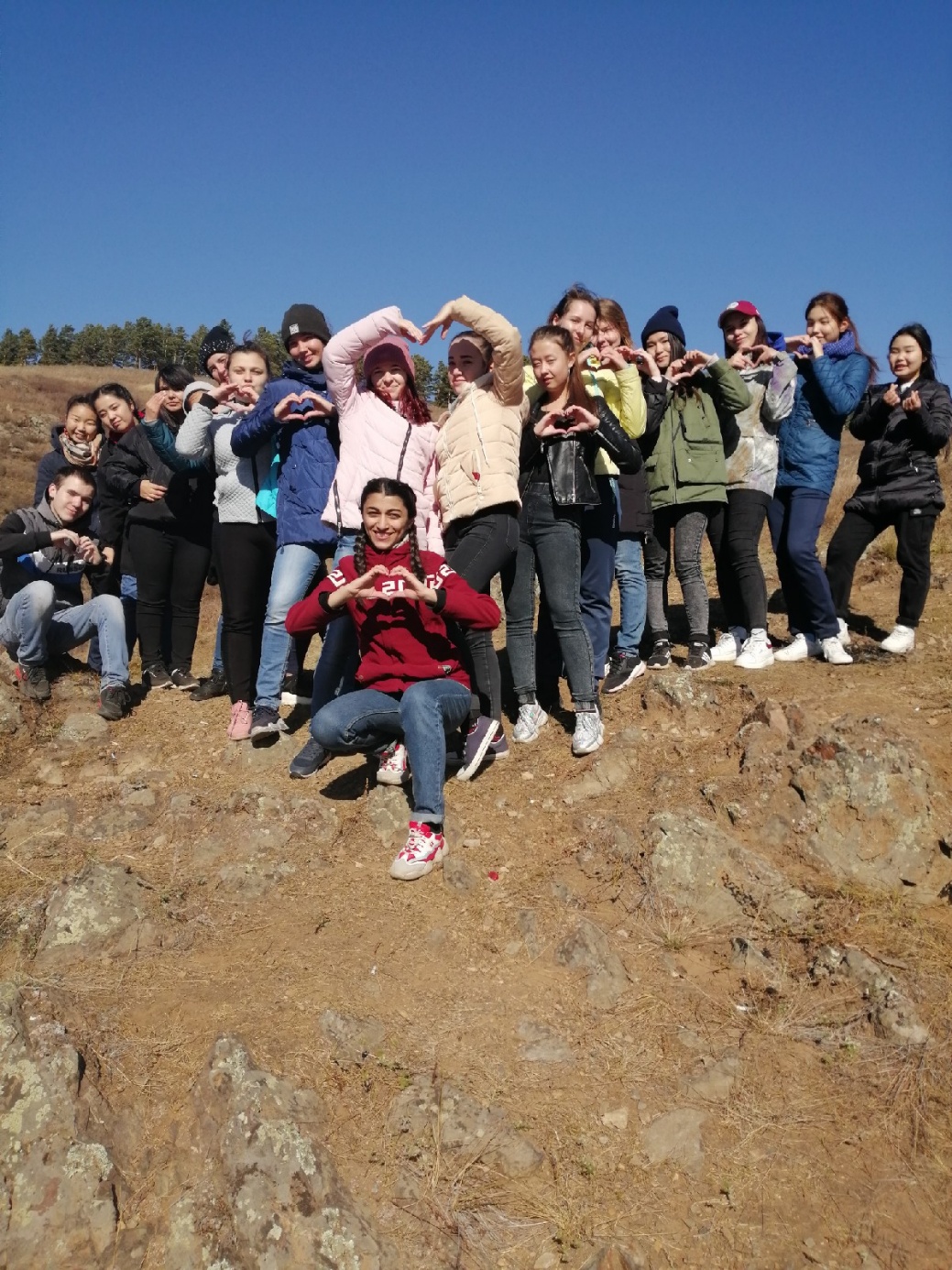 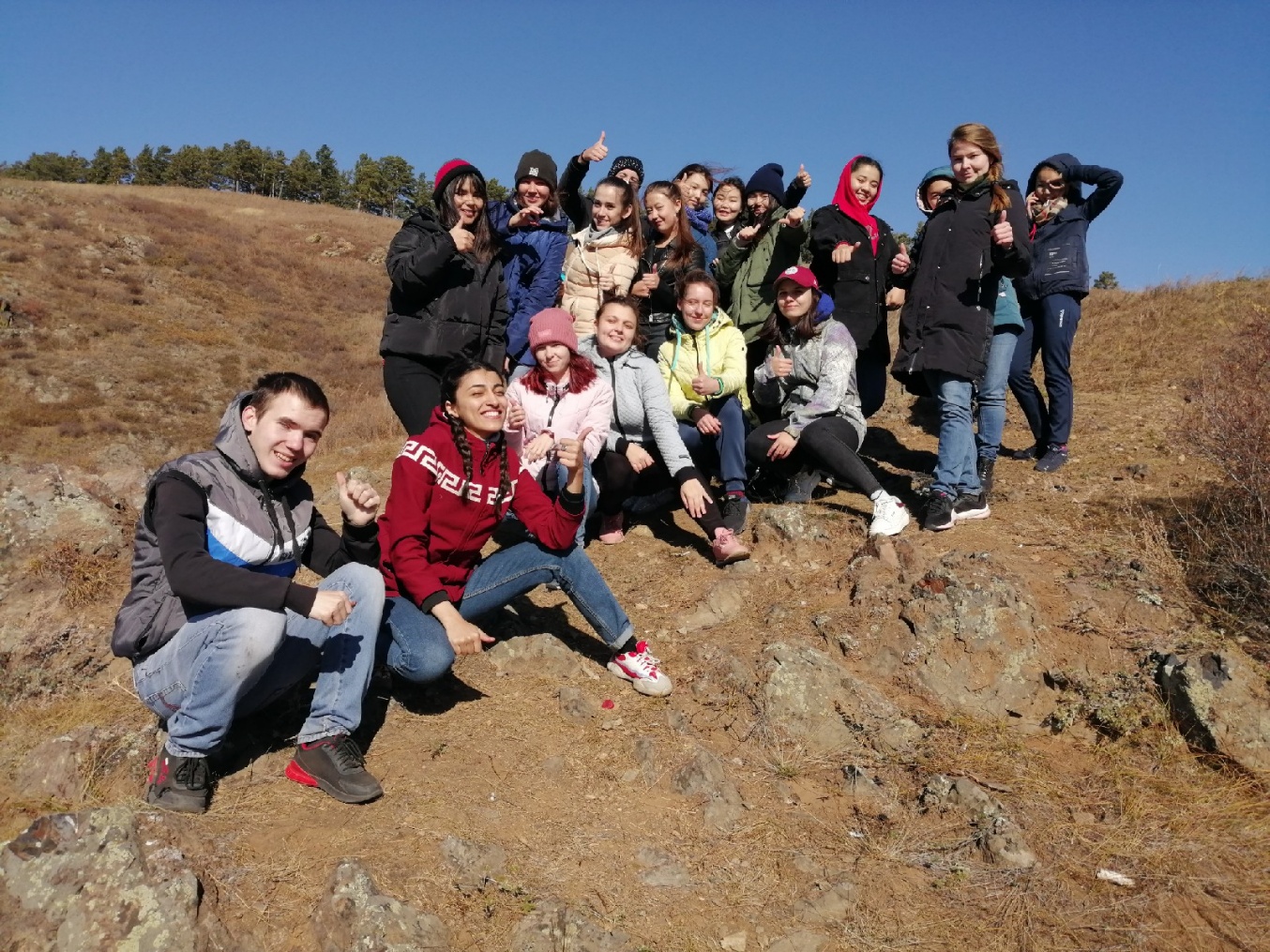 «Золотая осень»
12 октября 2019 г. в СРЦ «Надежда»
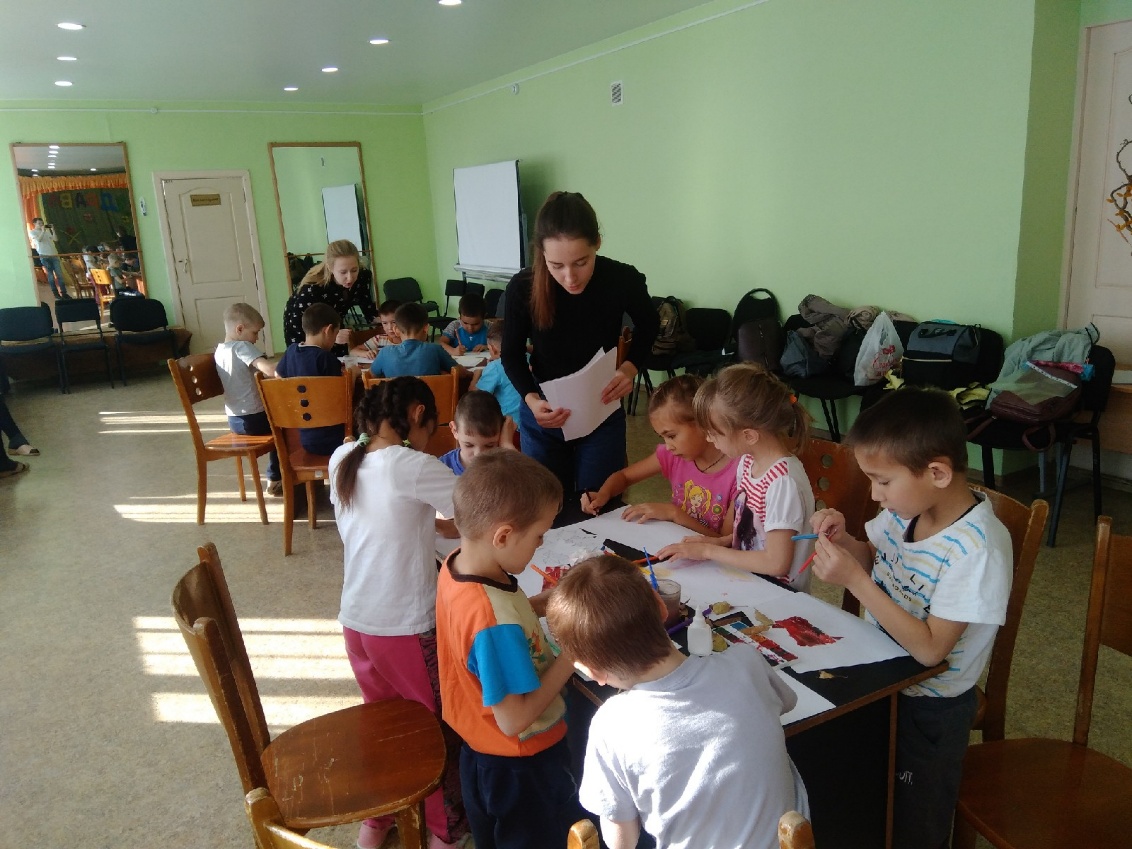 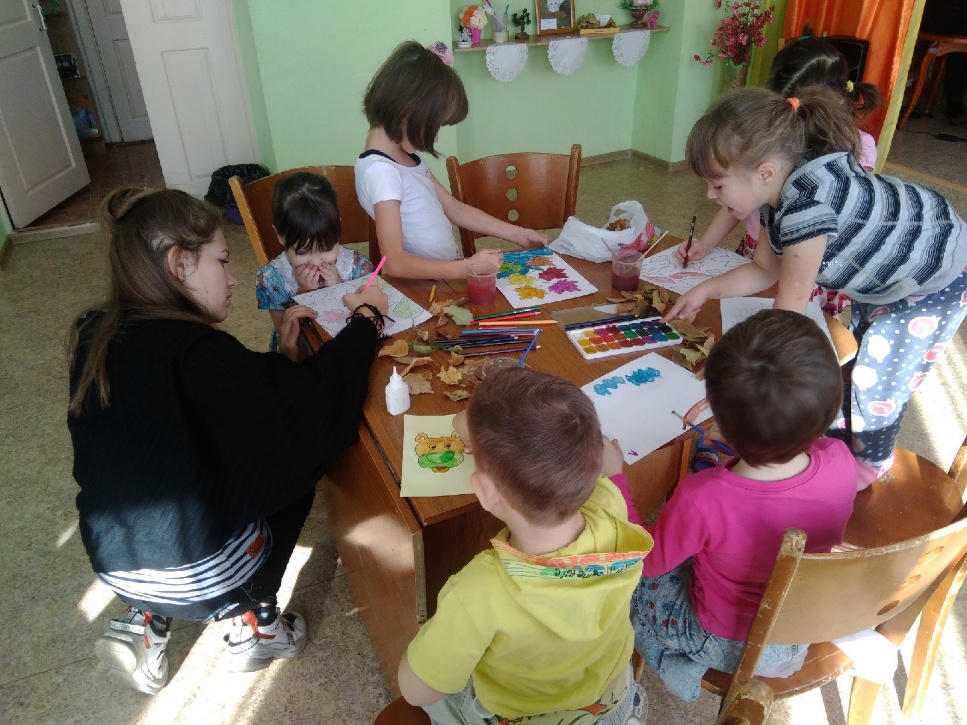 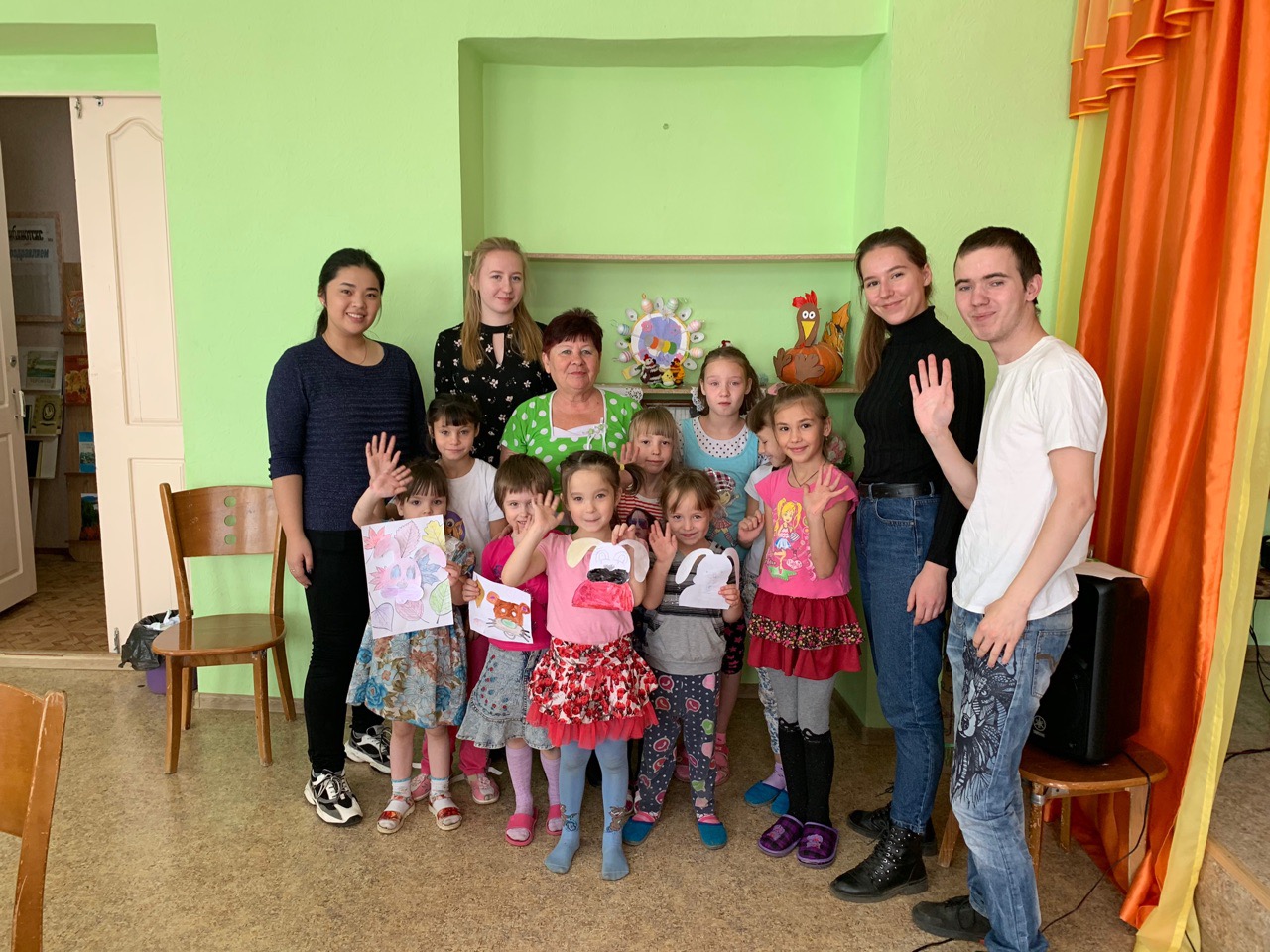 «Золотая осень»
12 октября в КДКБ, отделения травматологии и кардиоэндокринологии
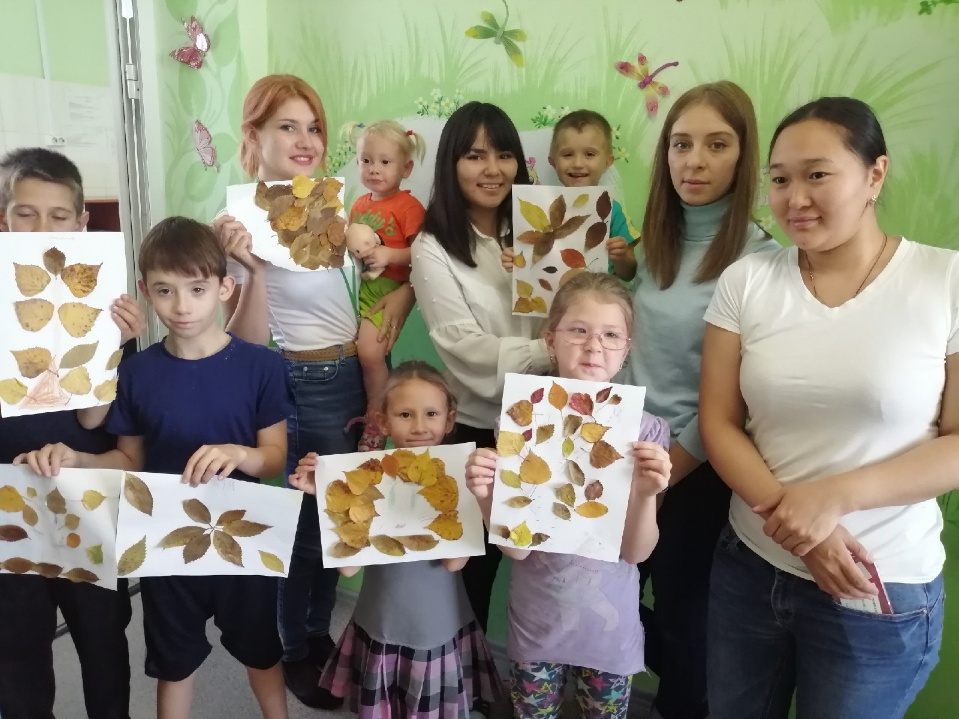 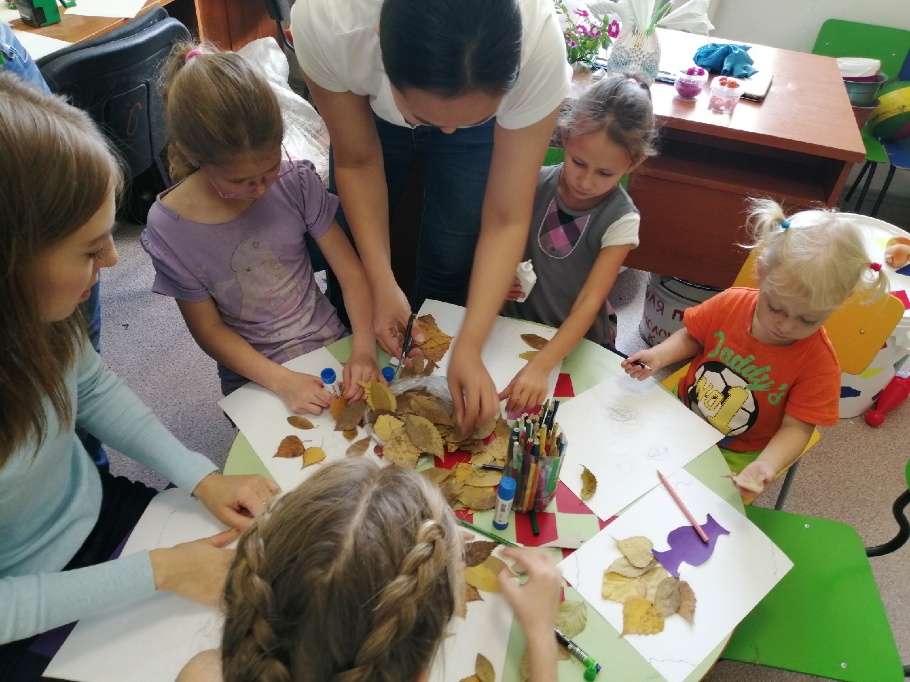 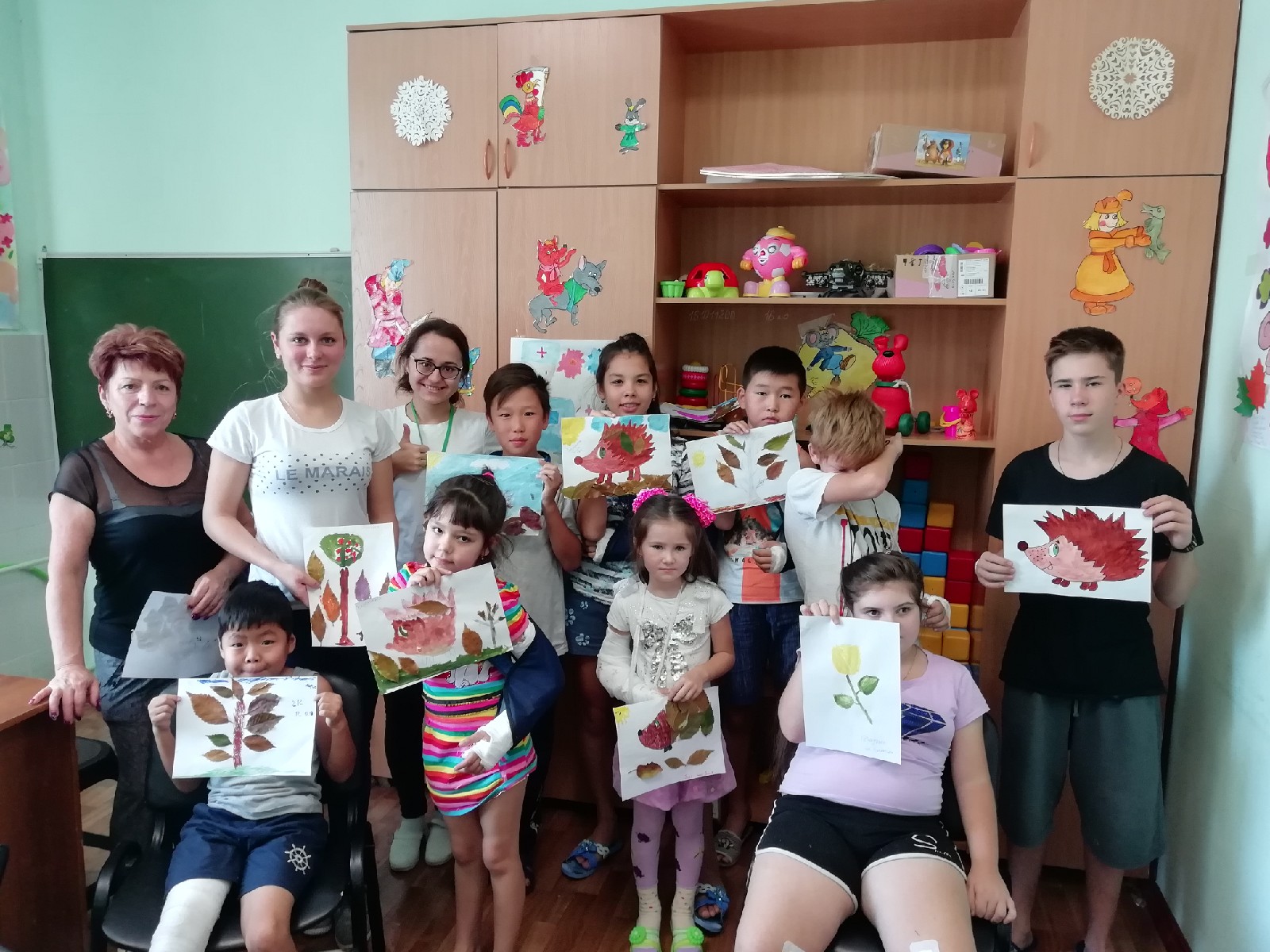 «Правильное питание»
29 октября проведена лекция в школе №31
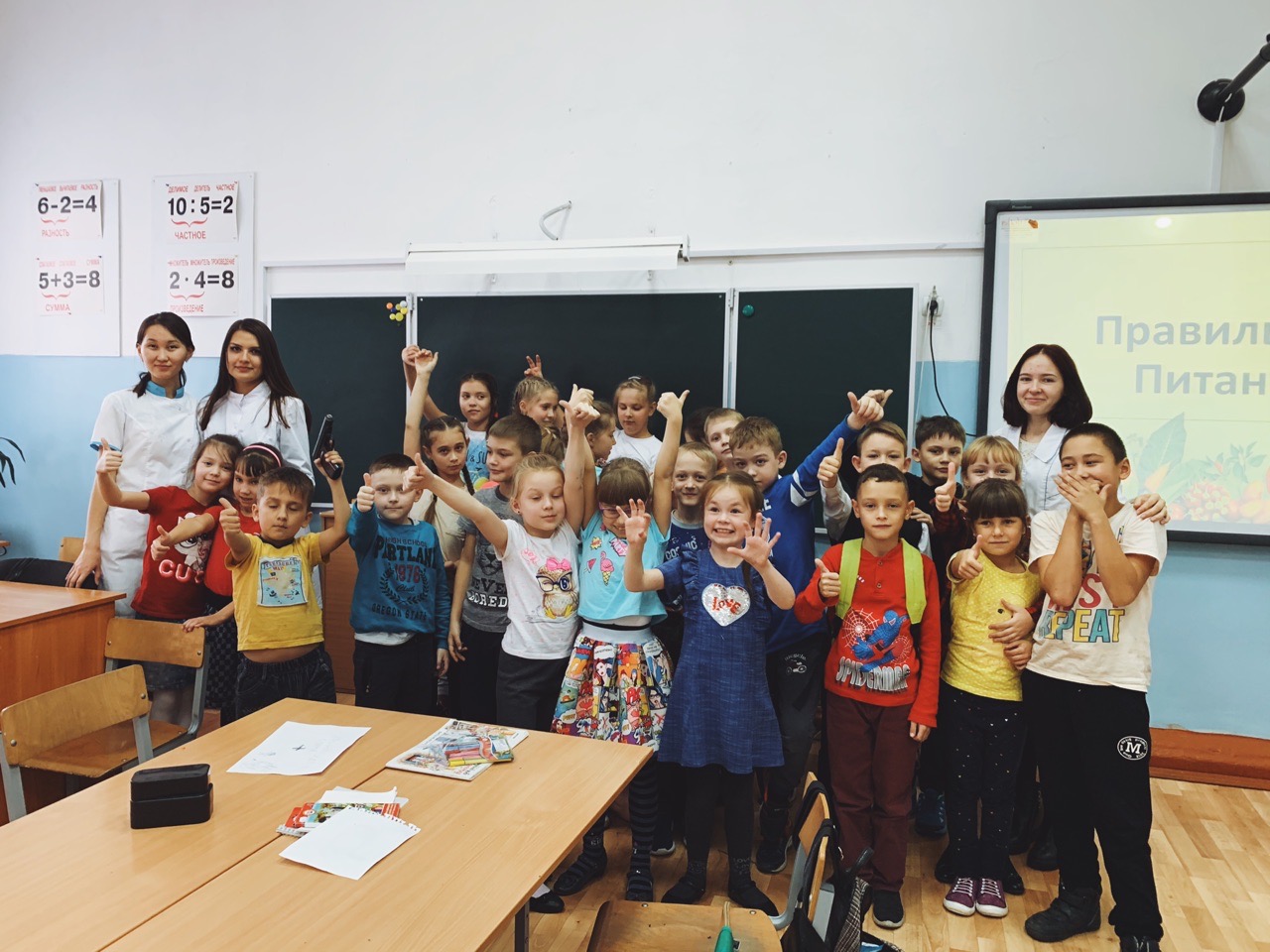 «Гигиена тела и сна»
30 октября проведена лекция в школе №31
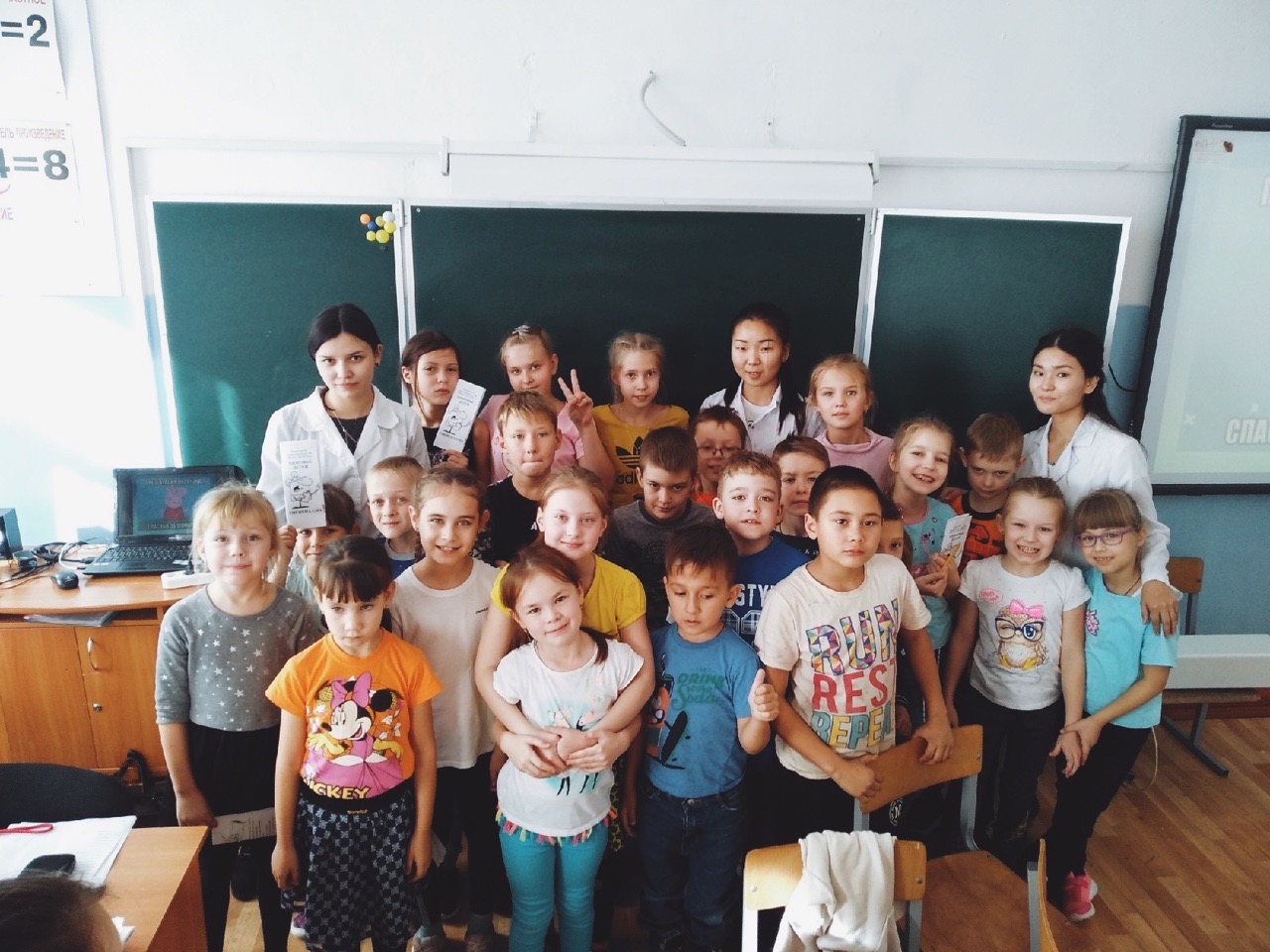 «Хеллоуин»
31 октября в КДКБ, отделение травматологии
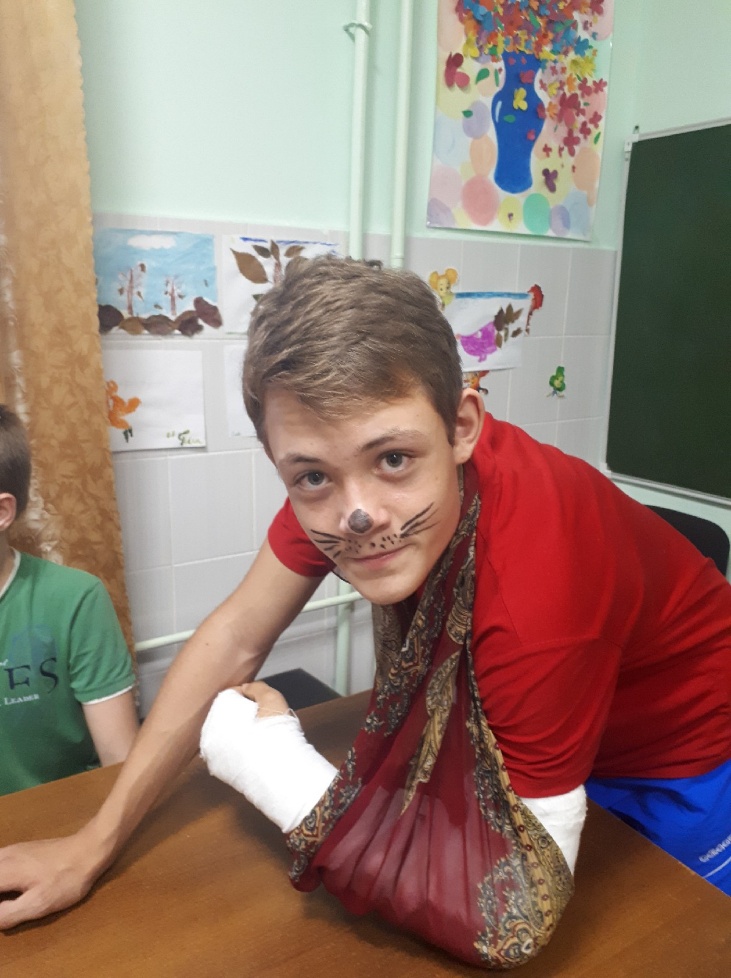 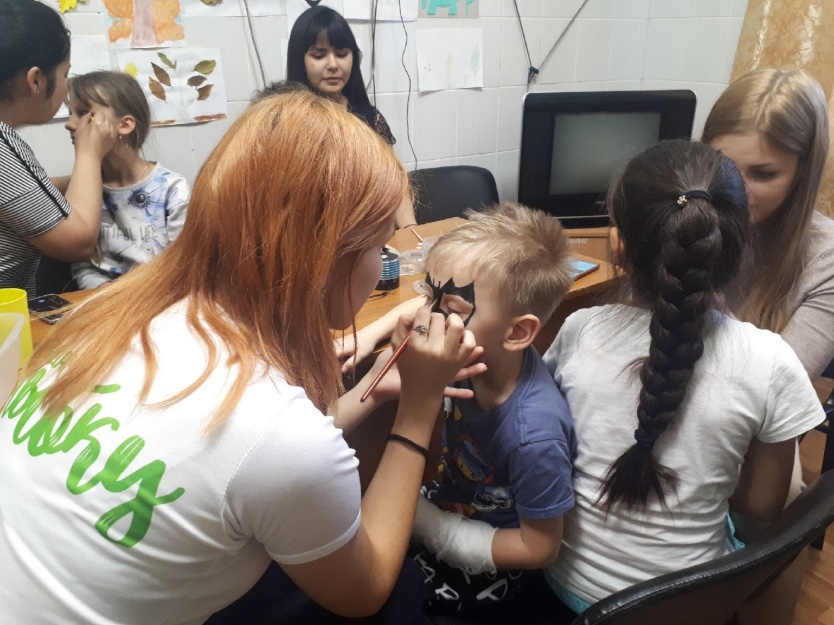 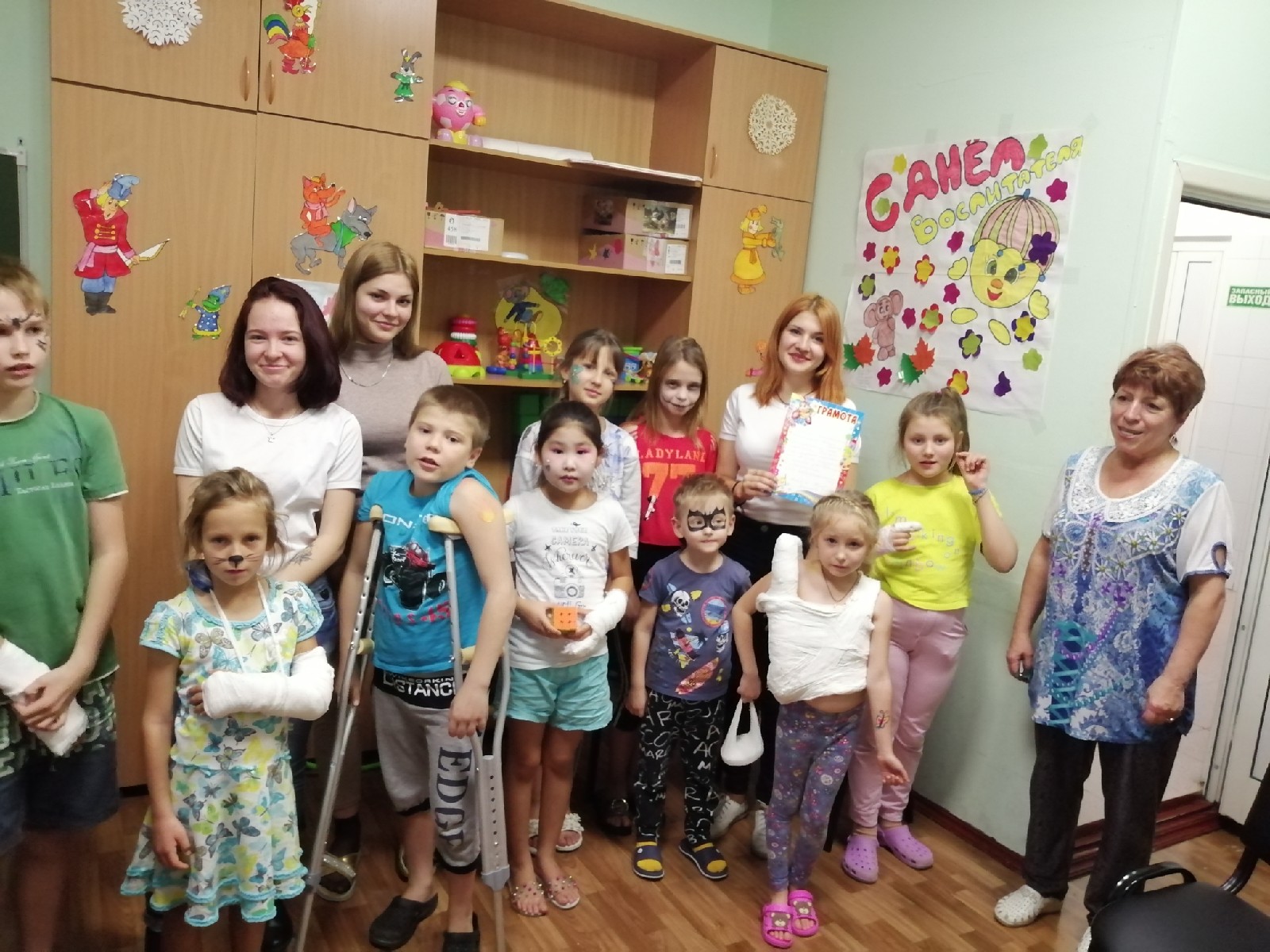 «Хеллоуин»
1 ноября в СРЦ «Надежда»
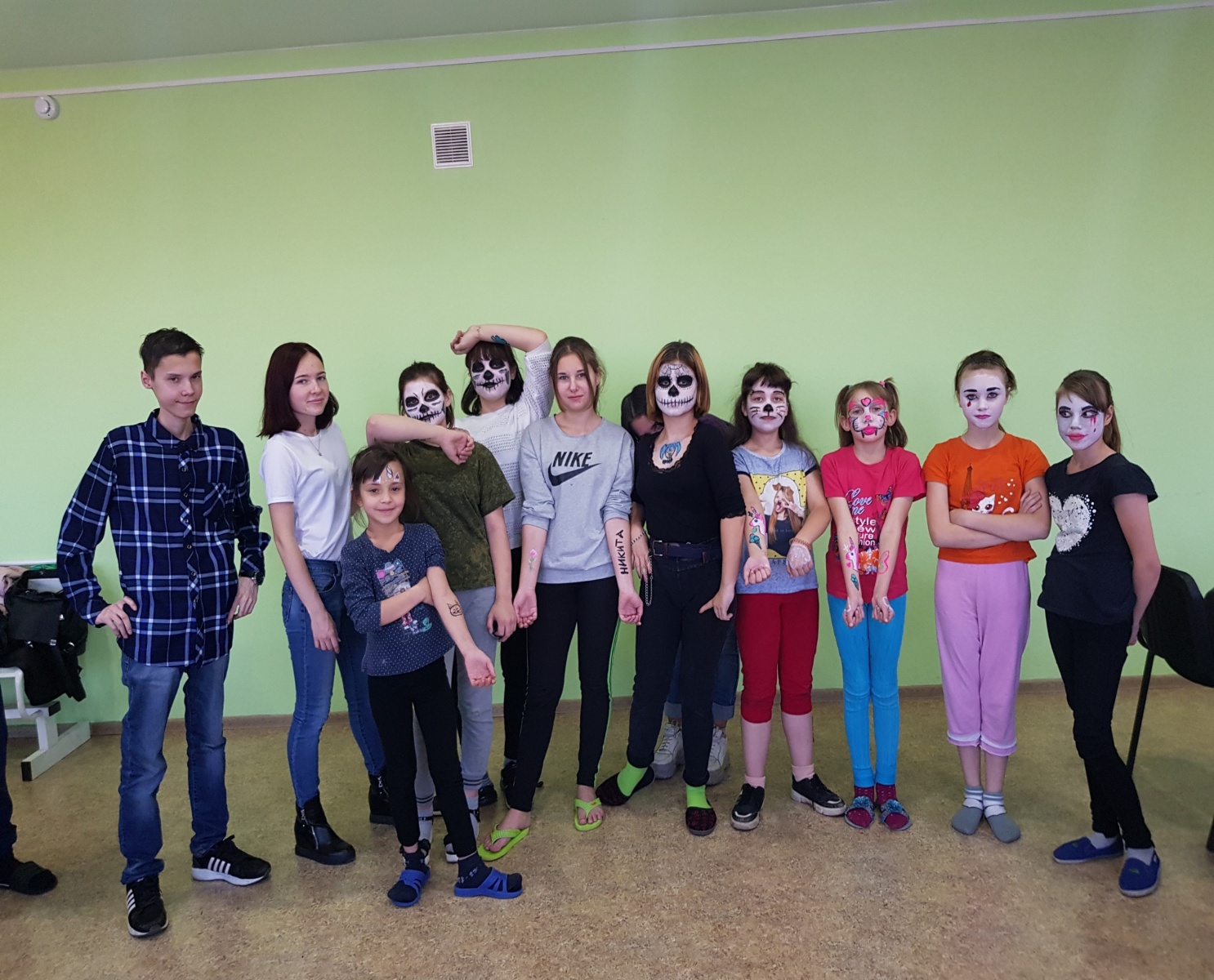 «Время поиграть»
9 ноября в СРЦ «Надежда»
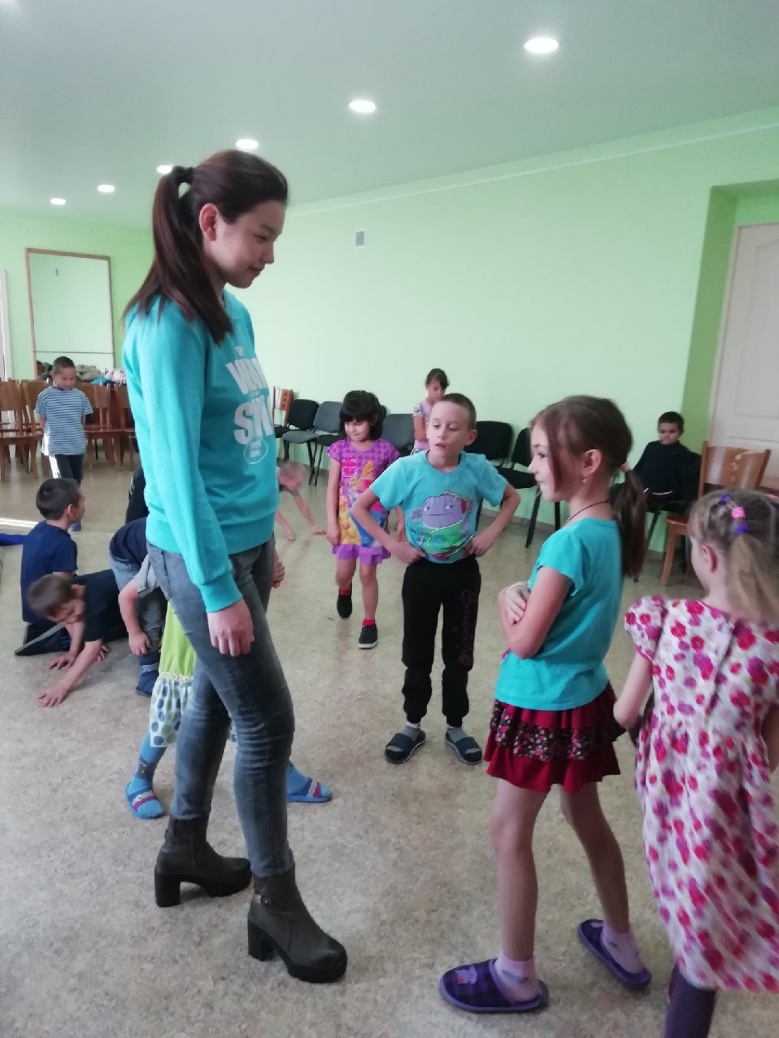 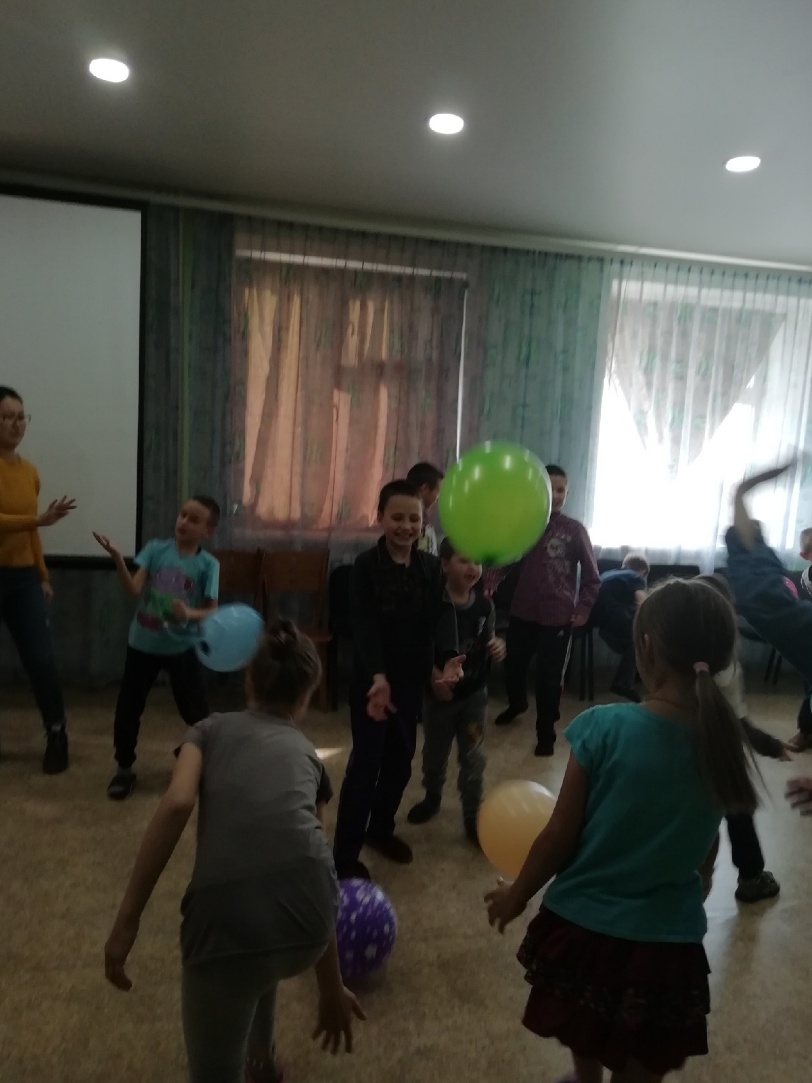 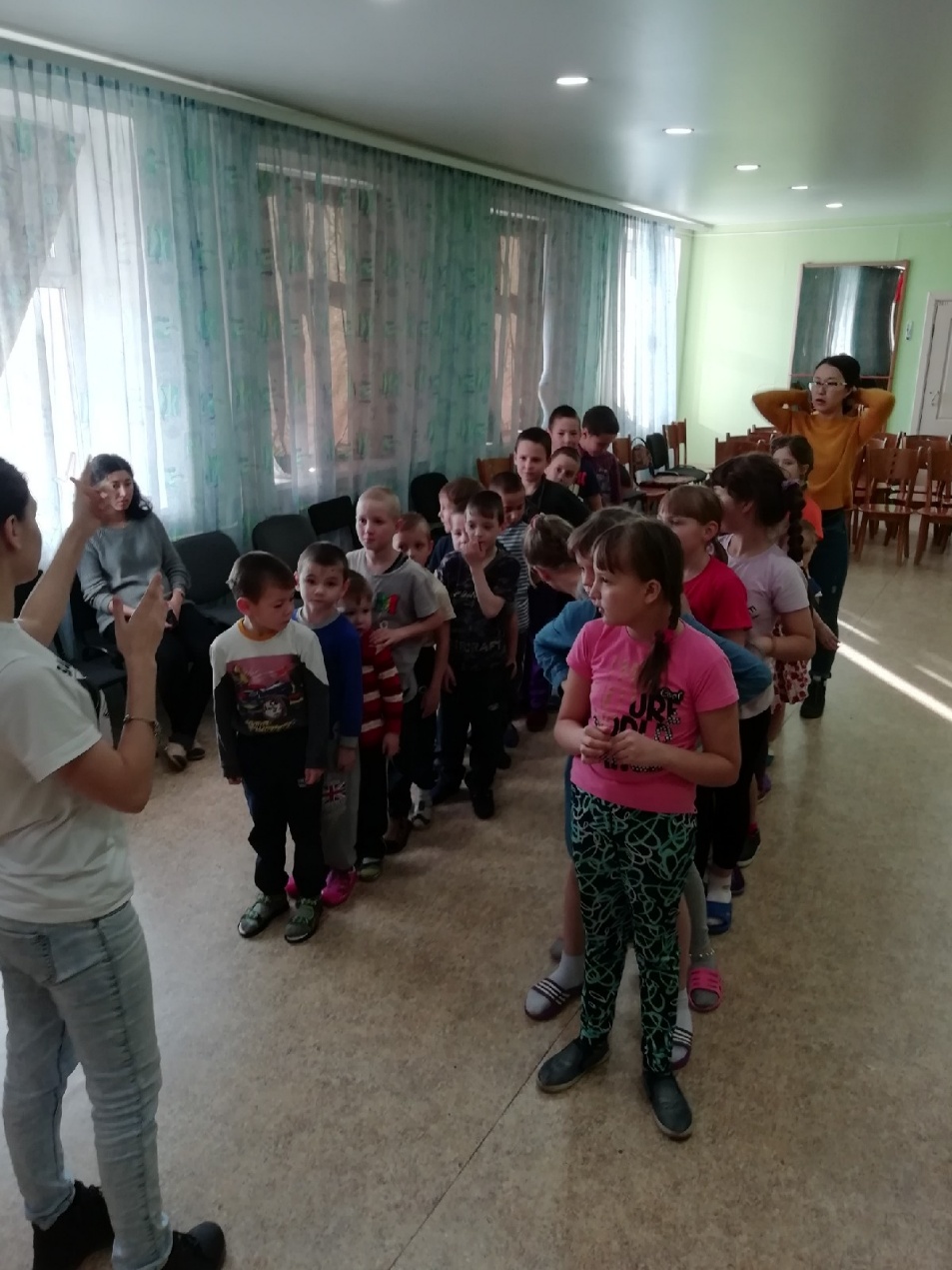 Форум «Чита – город молодых»
15 ноября награждение за лучший социальный ролик
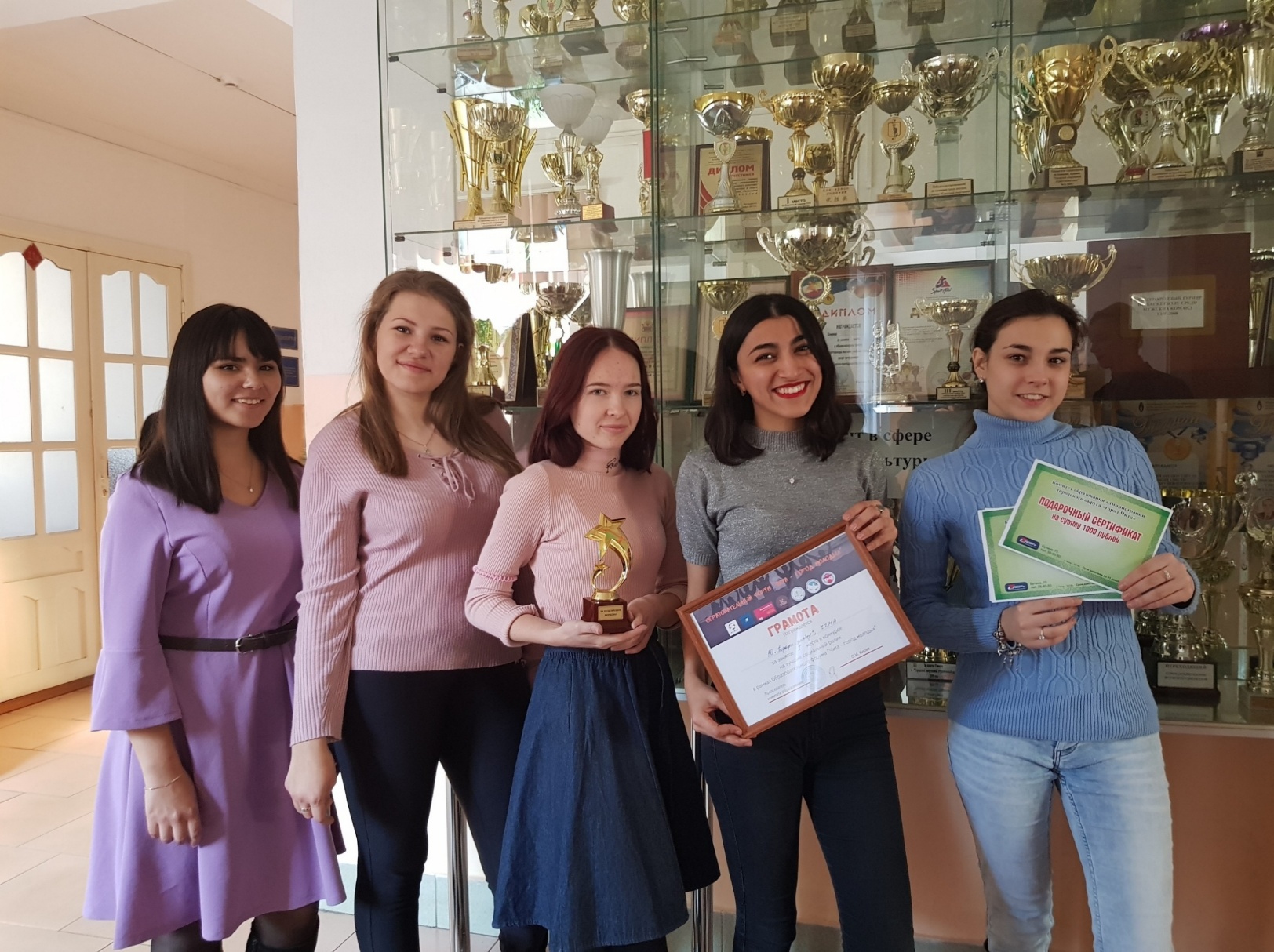 «Безопасный Новый Год»
26 ноября, школа №31
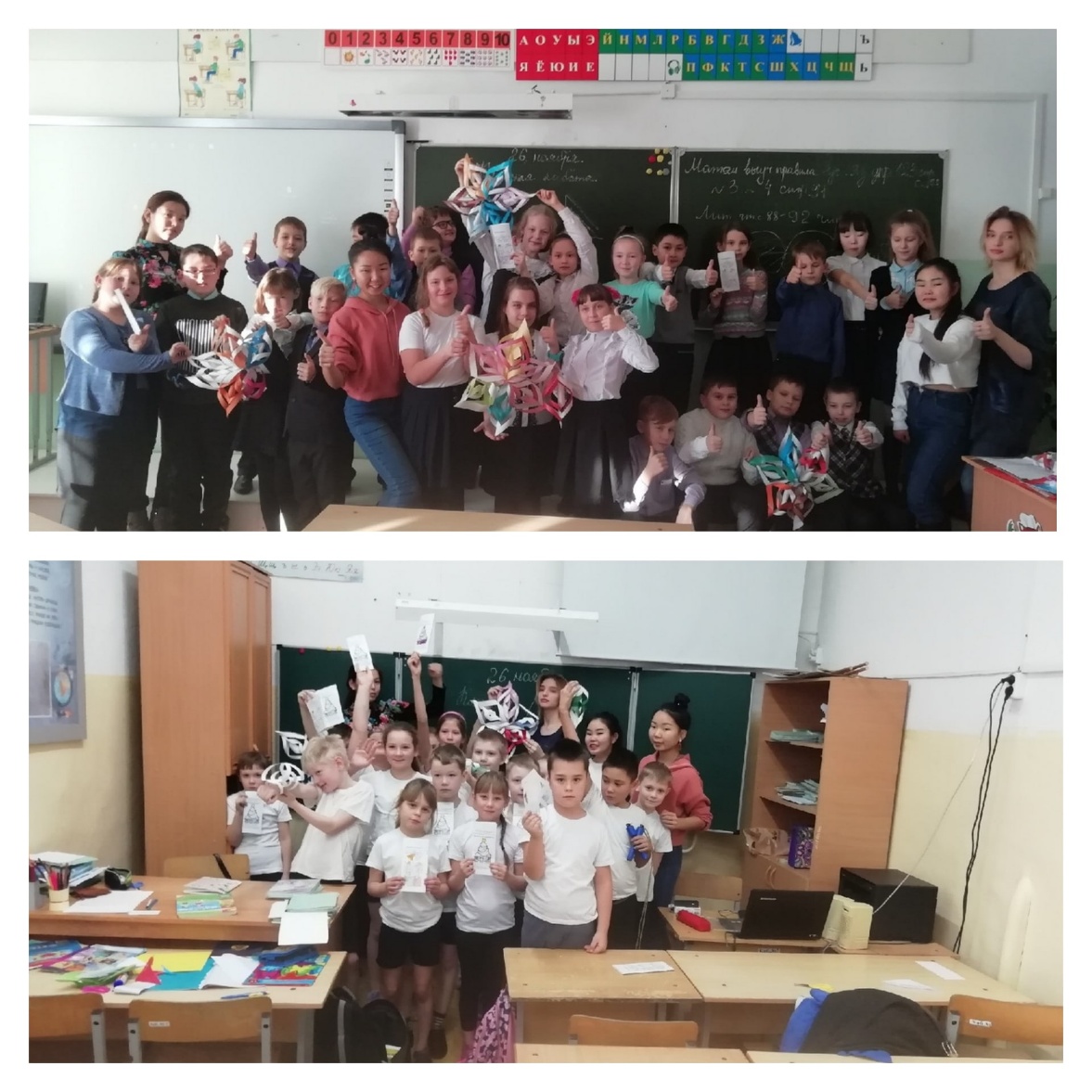 «Книга – лучший друг»
26 ноября, КДКБ, отделение нефрологии
Обучение волонтёров в рамках проекта «Дети, не болейте»
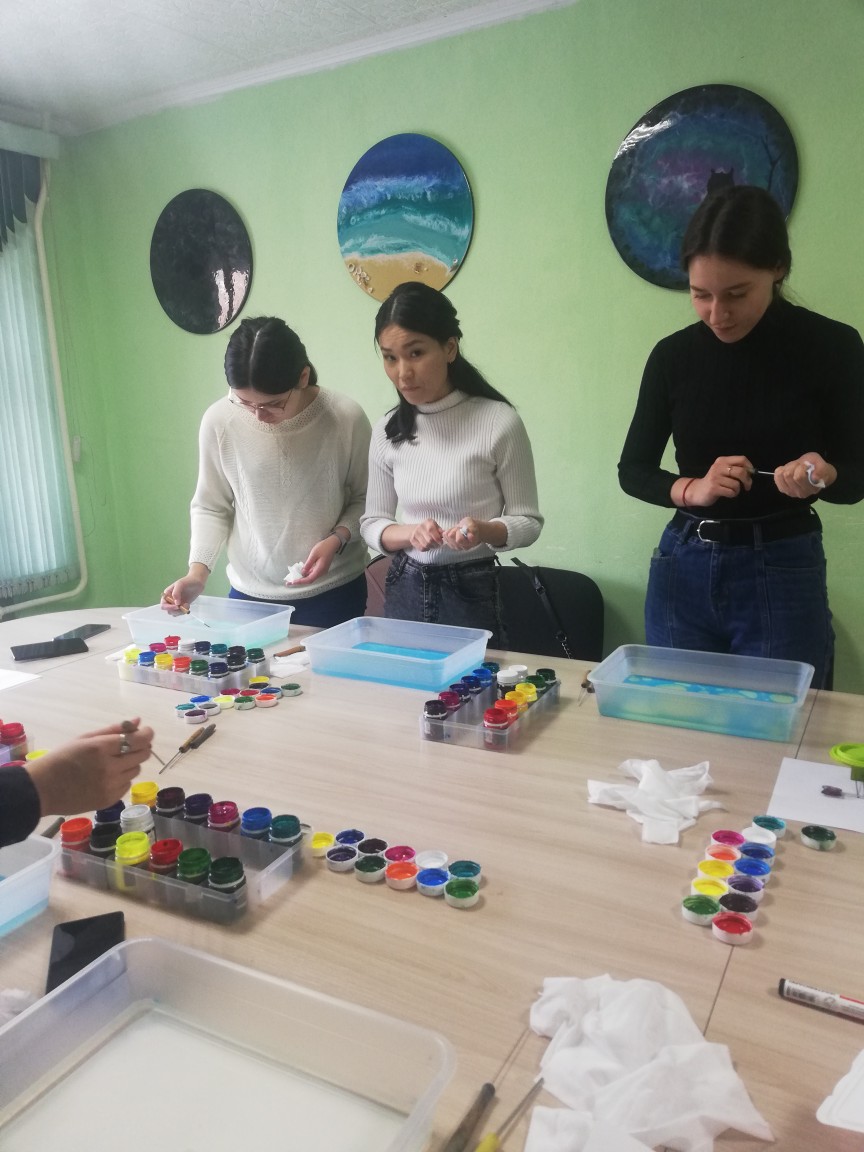 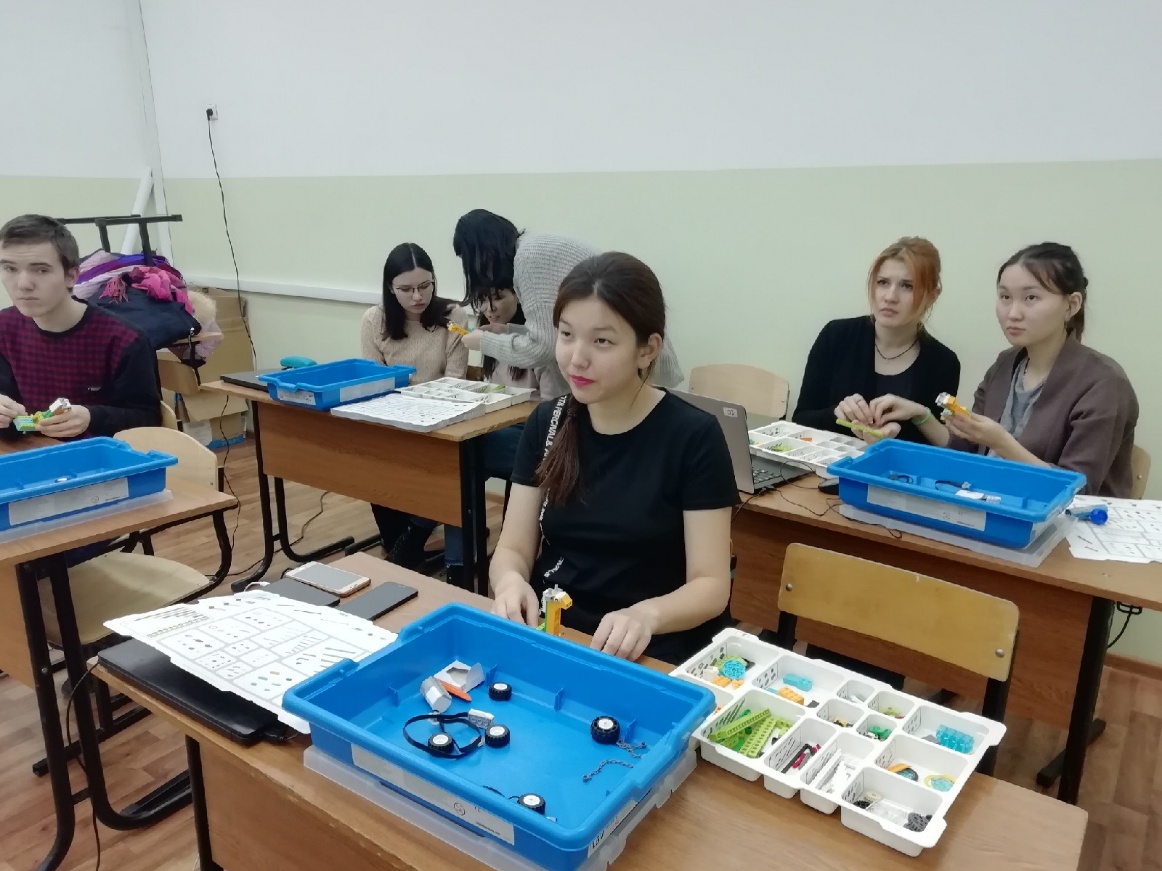 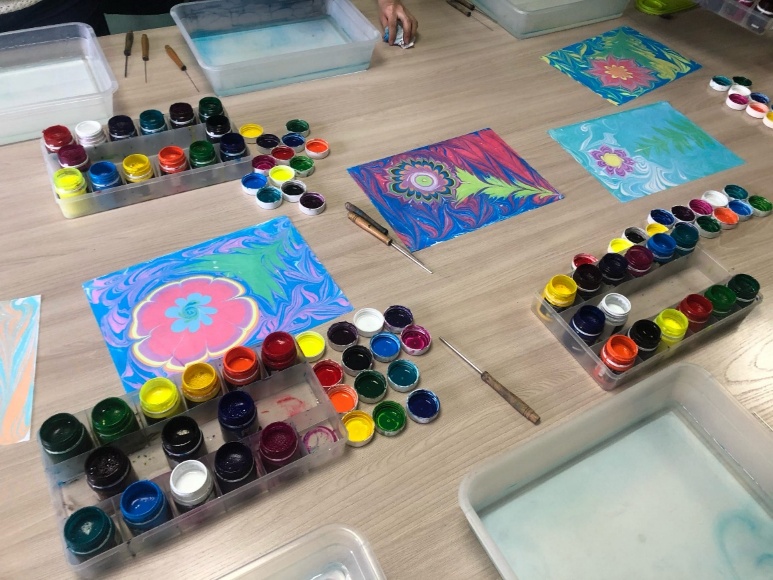 «Сделай мир лучше – начни с себя»
25 ноября, КДКБ, отделение отоларингологии
«Благотворительная ёлочка»
4 и 5 декабря, ЧГМА
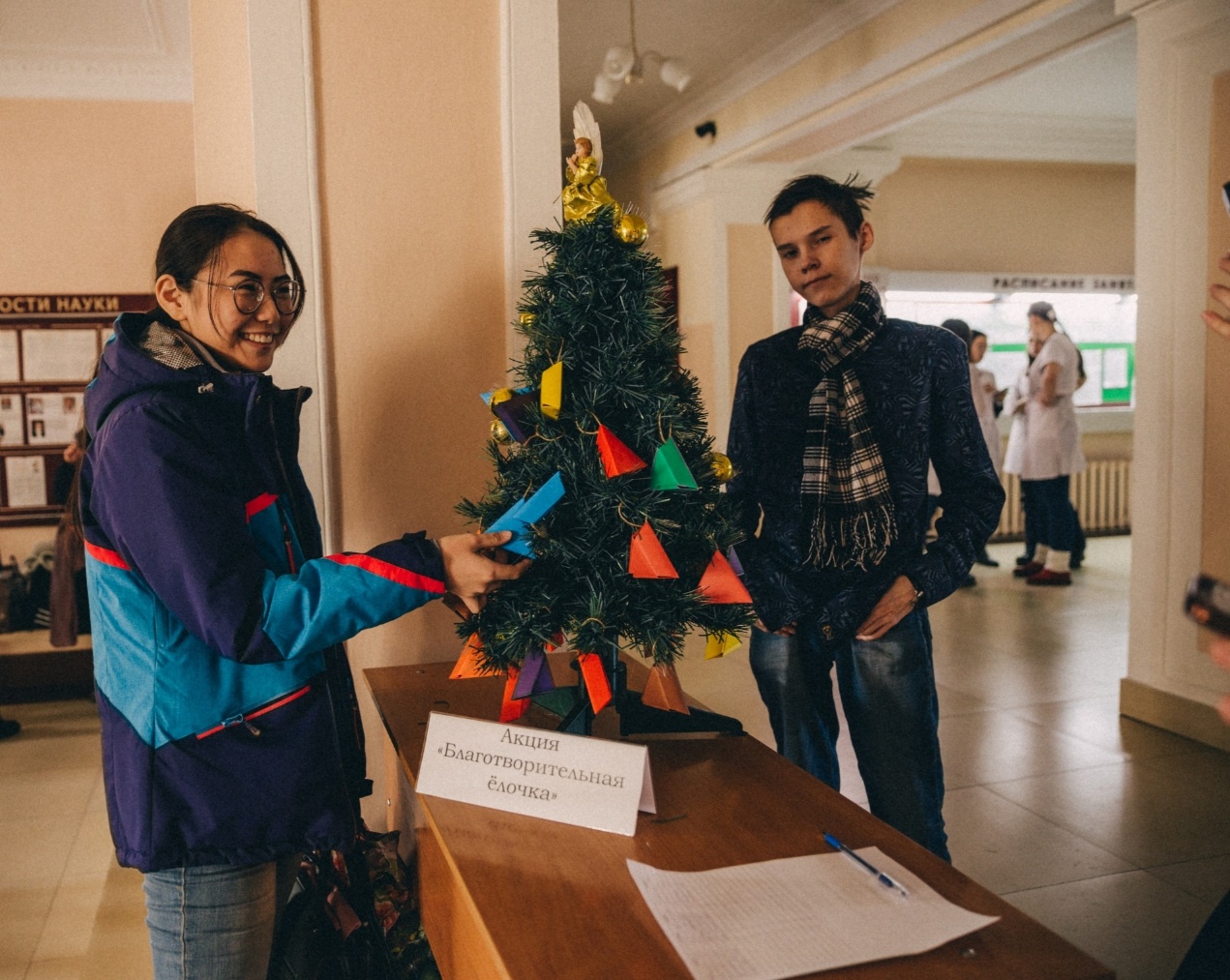 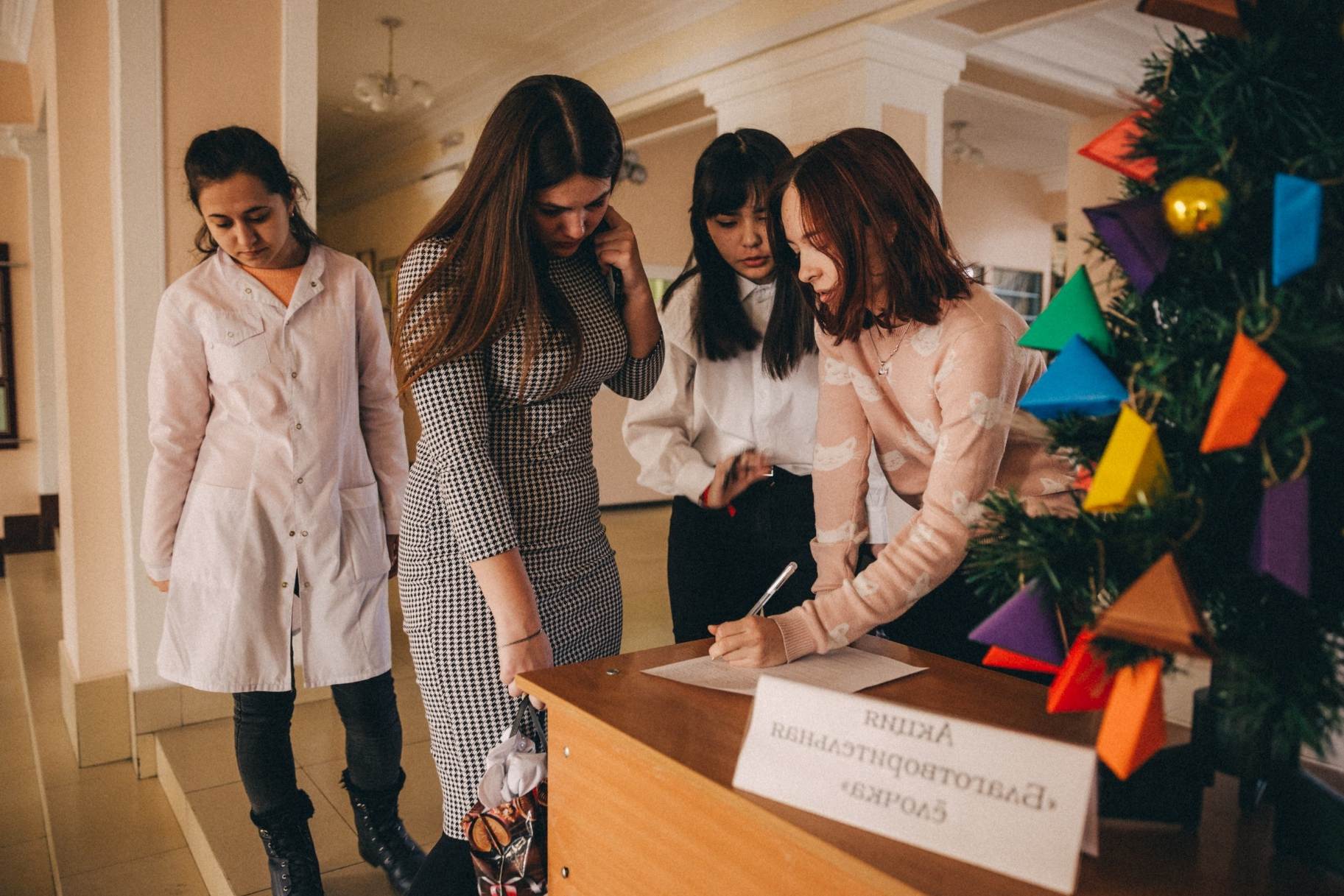 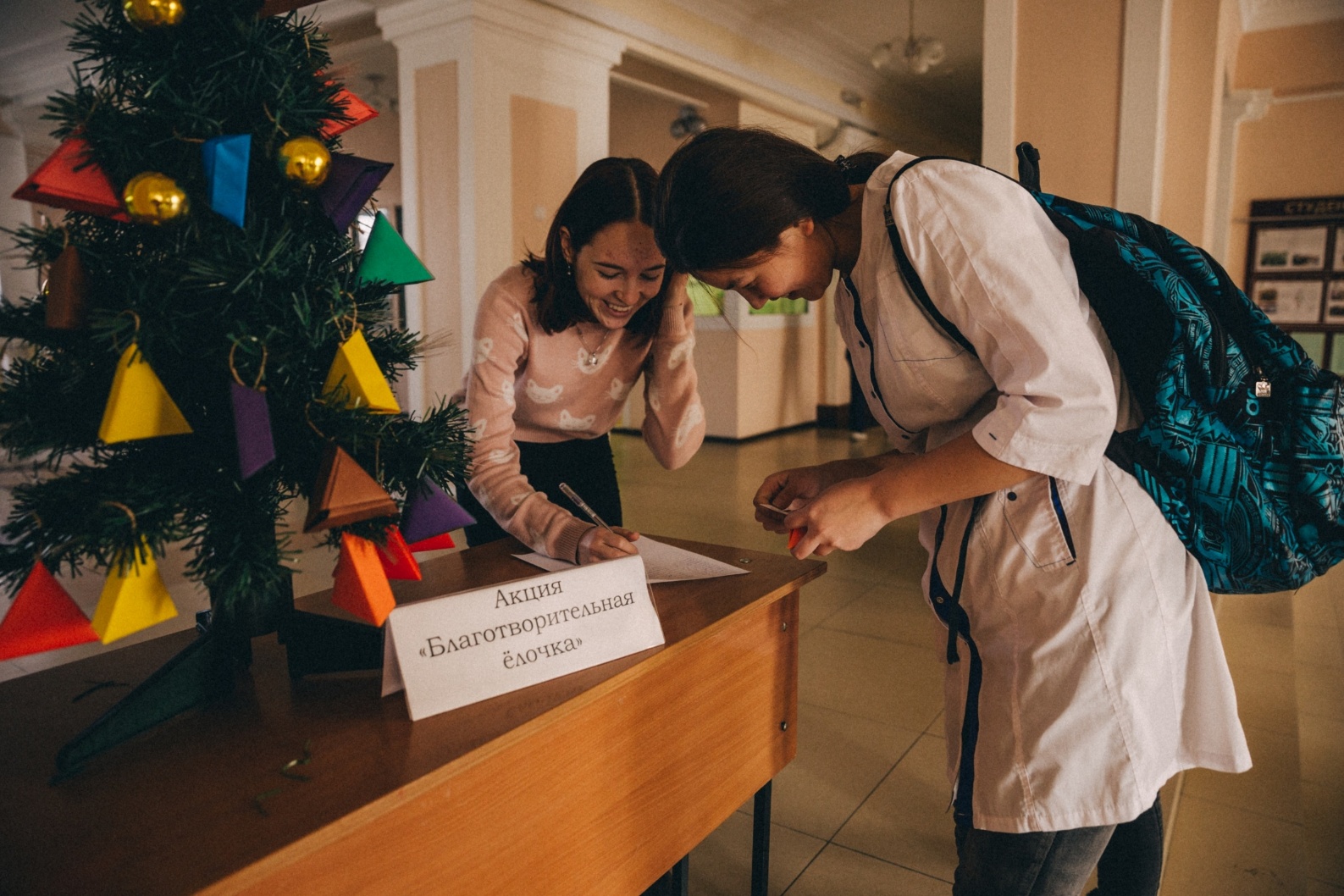 «Новогодний утренник»
14 декабря, детский дом с. Колочное
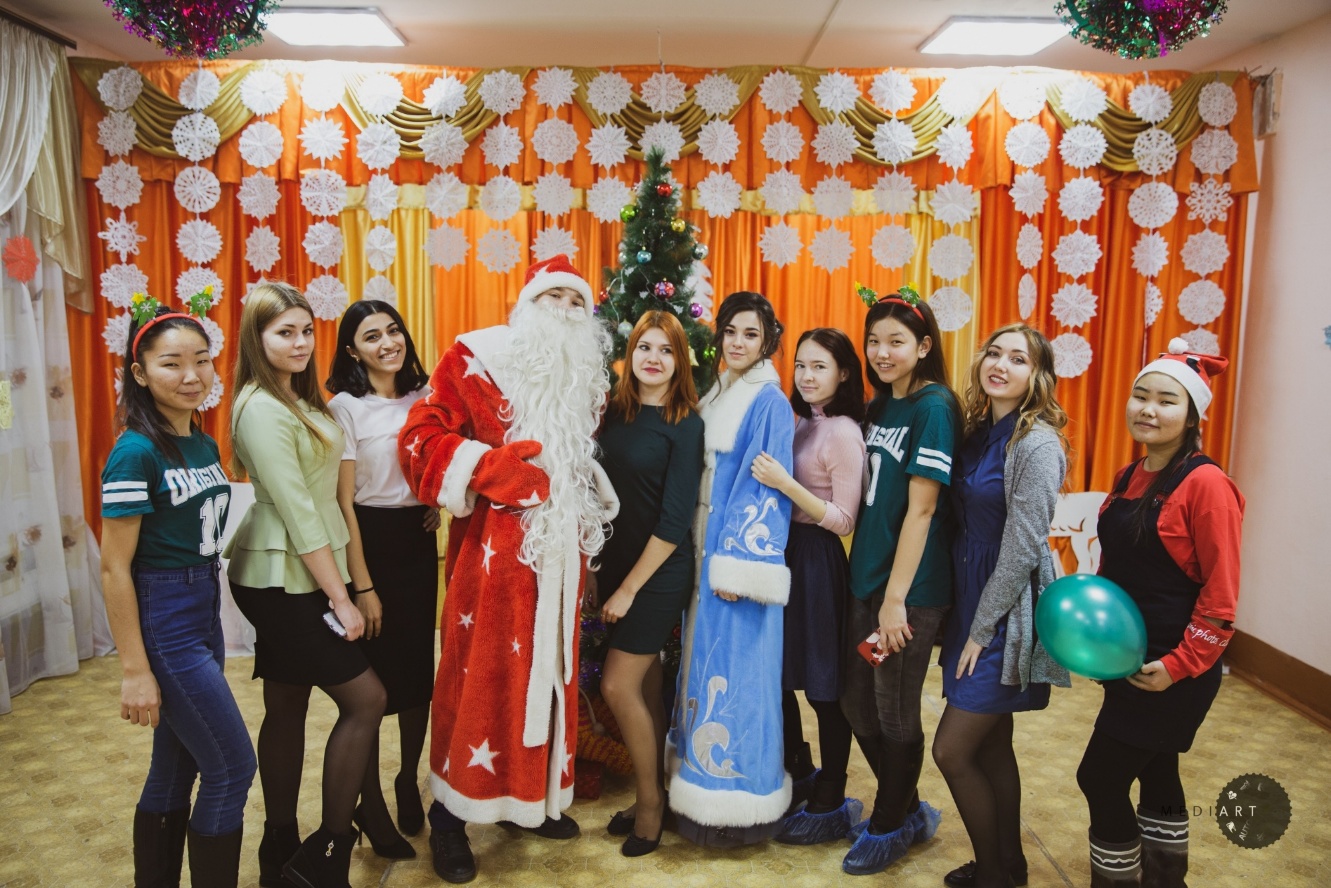 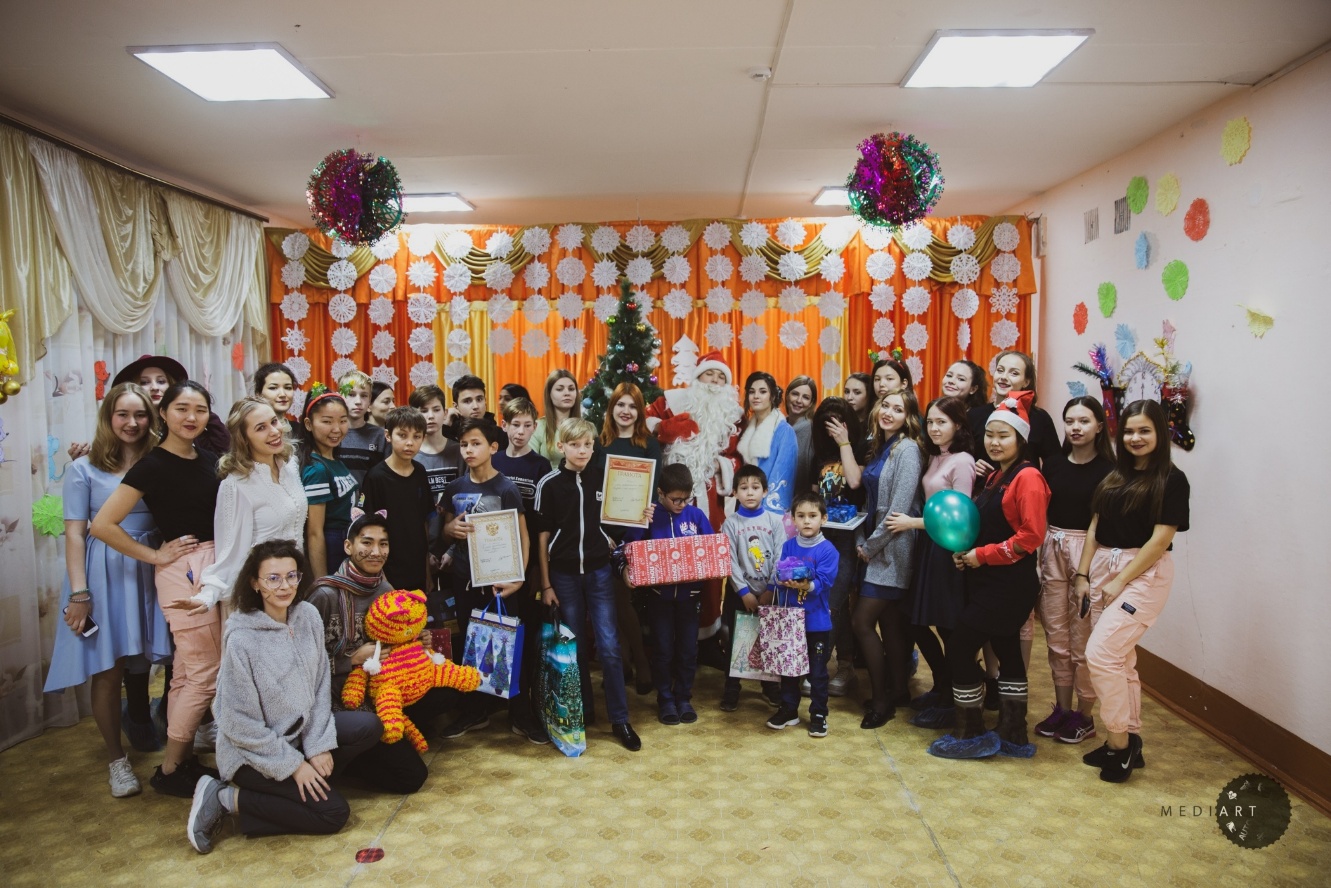 «Новогодний утренник»
18 декабря, общежитие №5, ЧГМА
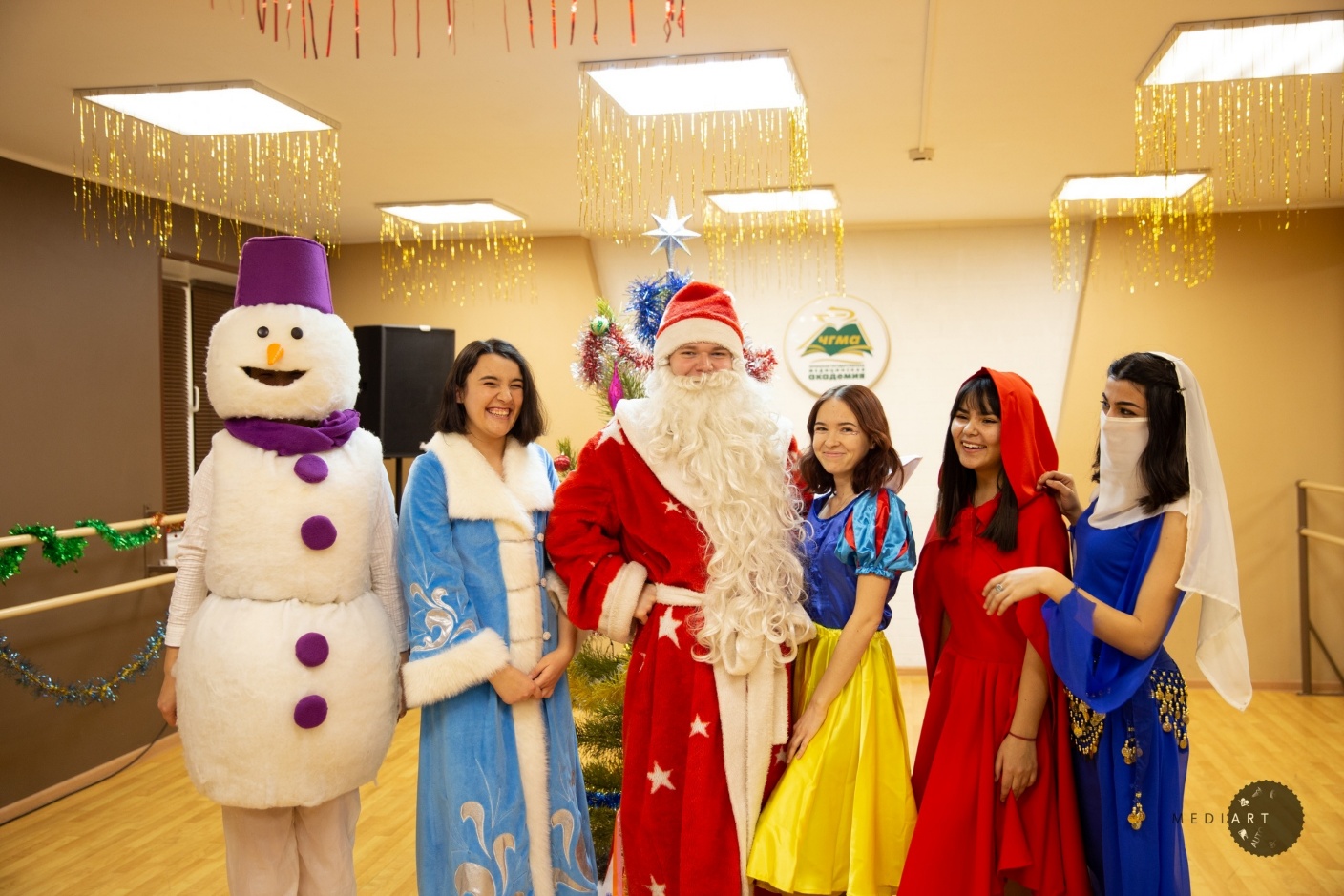 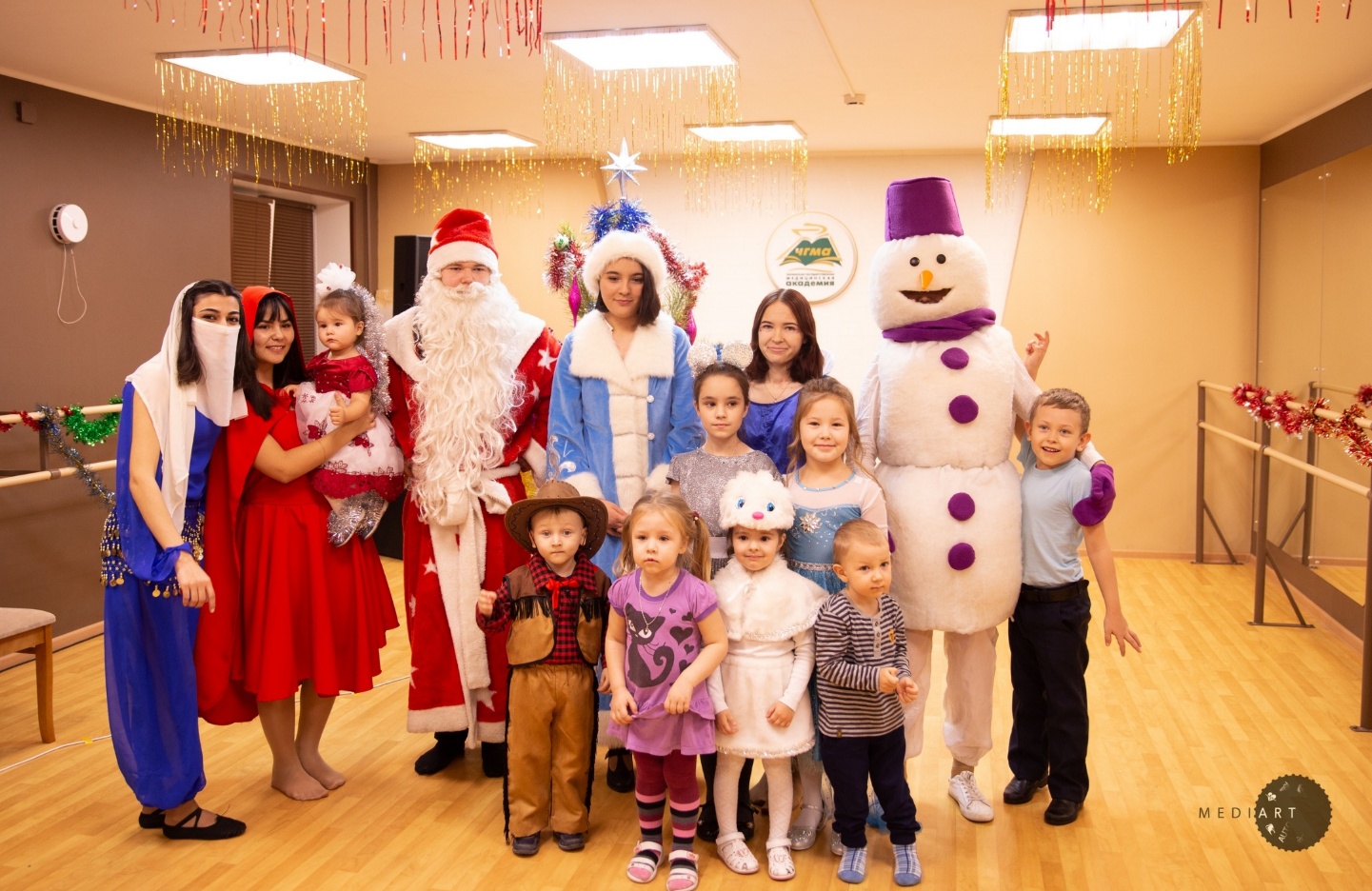 «Новогодний утренник»
22 декабря, ЧГМА
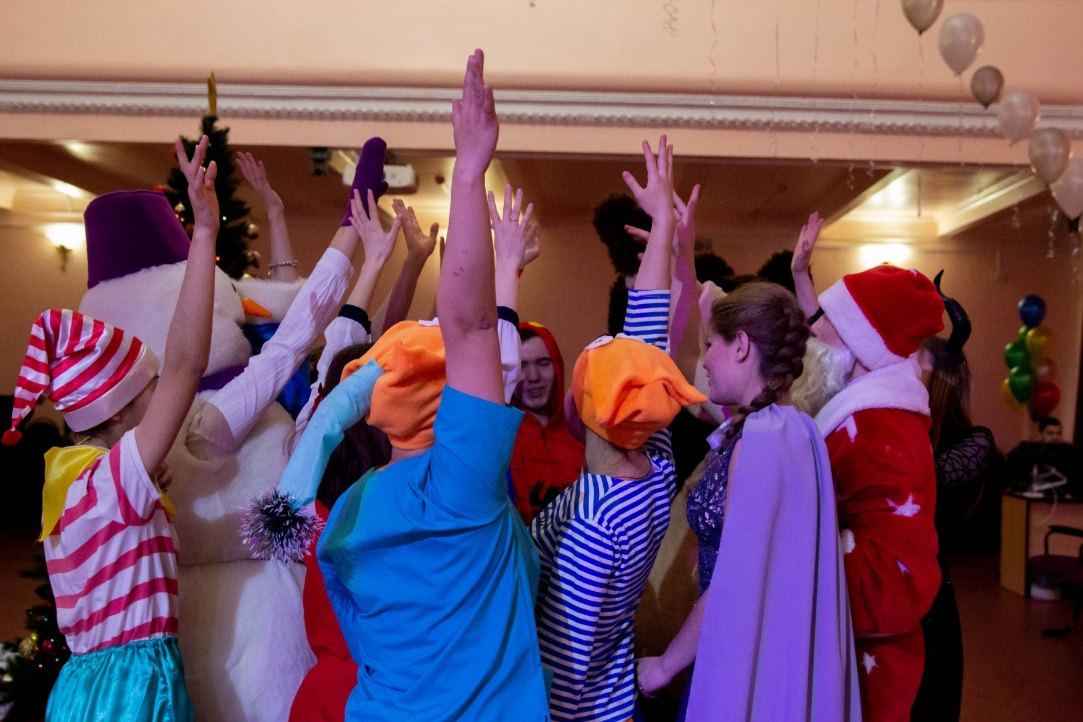 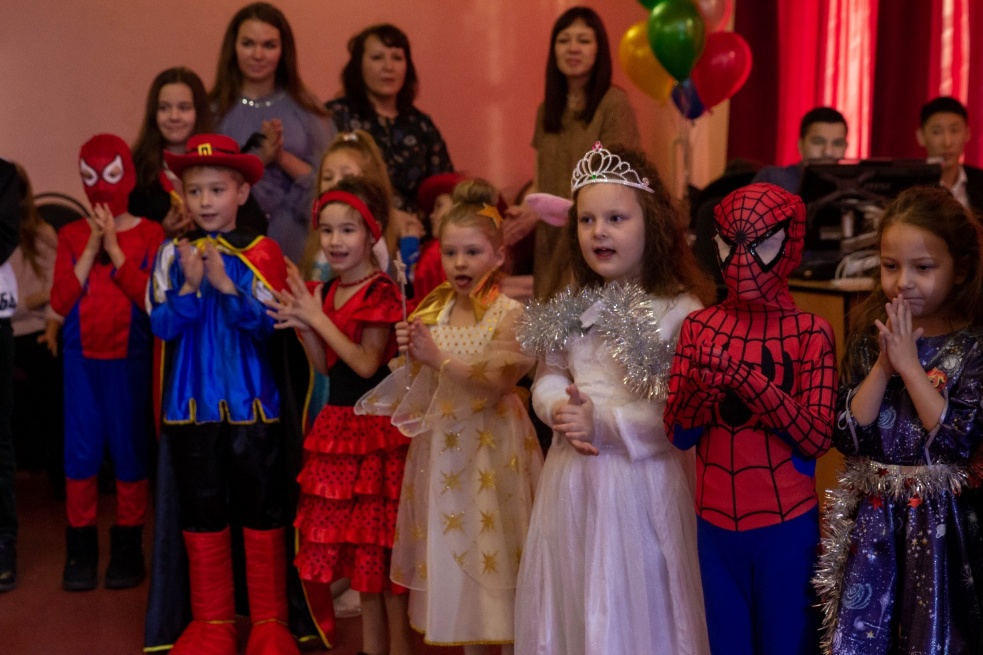 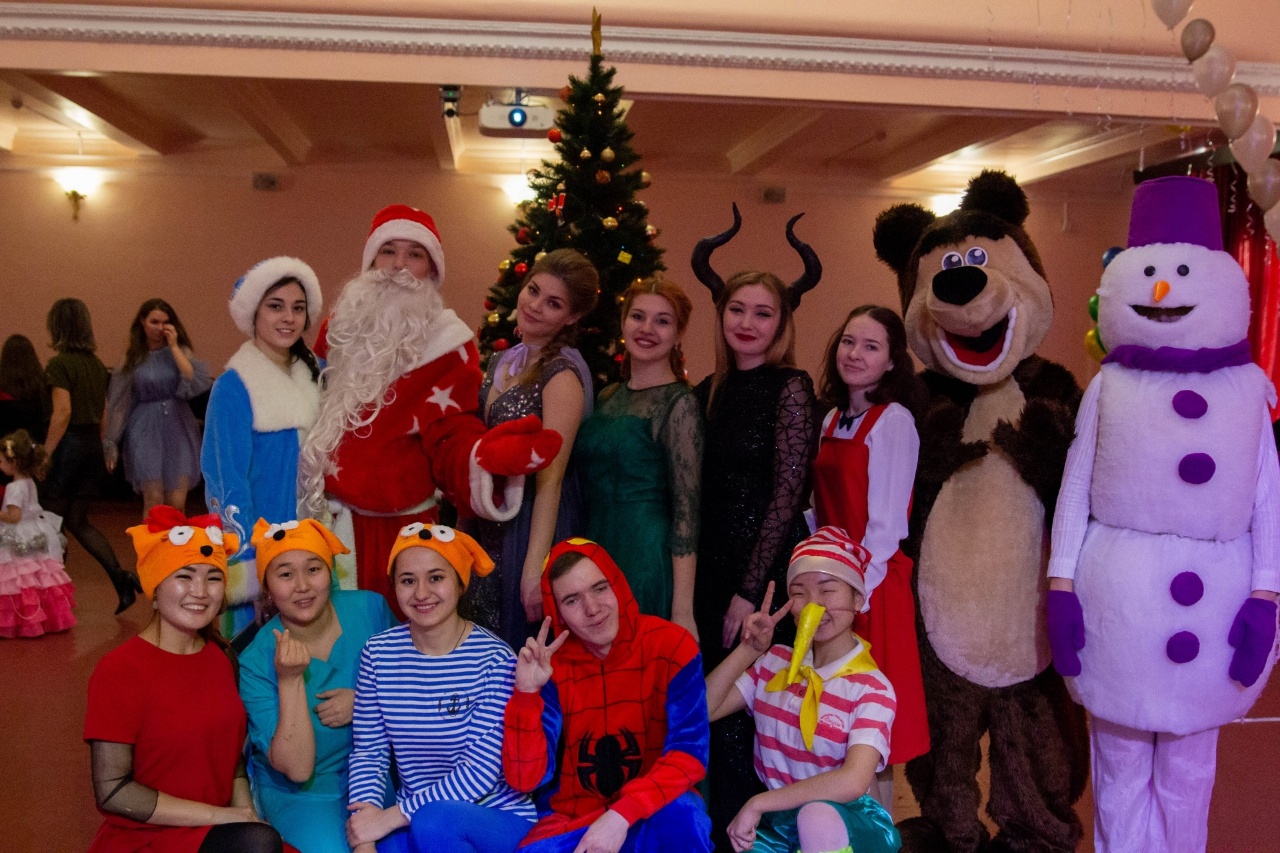 «Новогодний утренник»
25 декабря, СРЦ «Надежда»
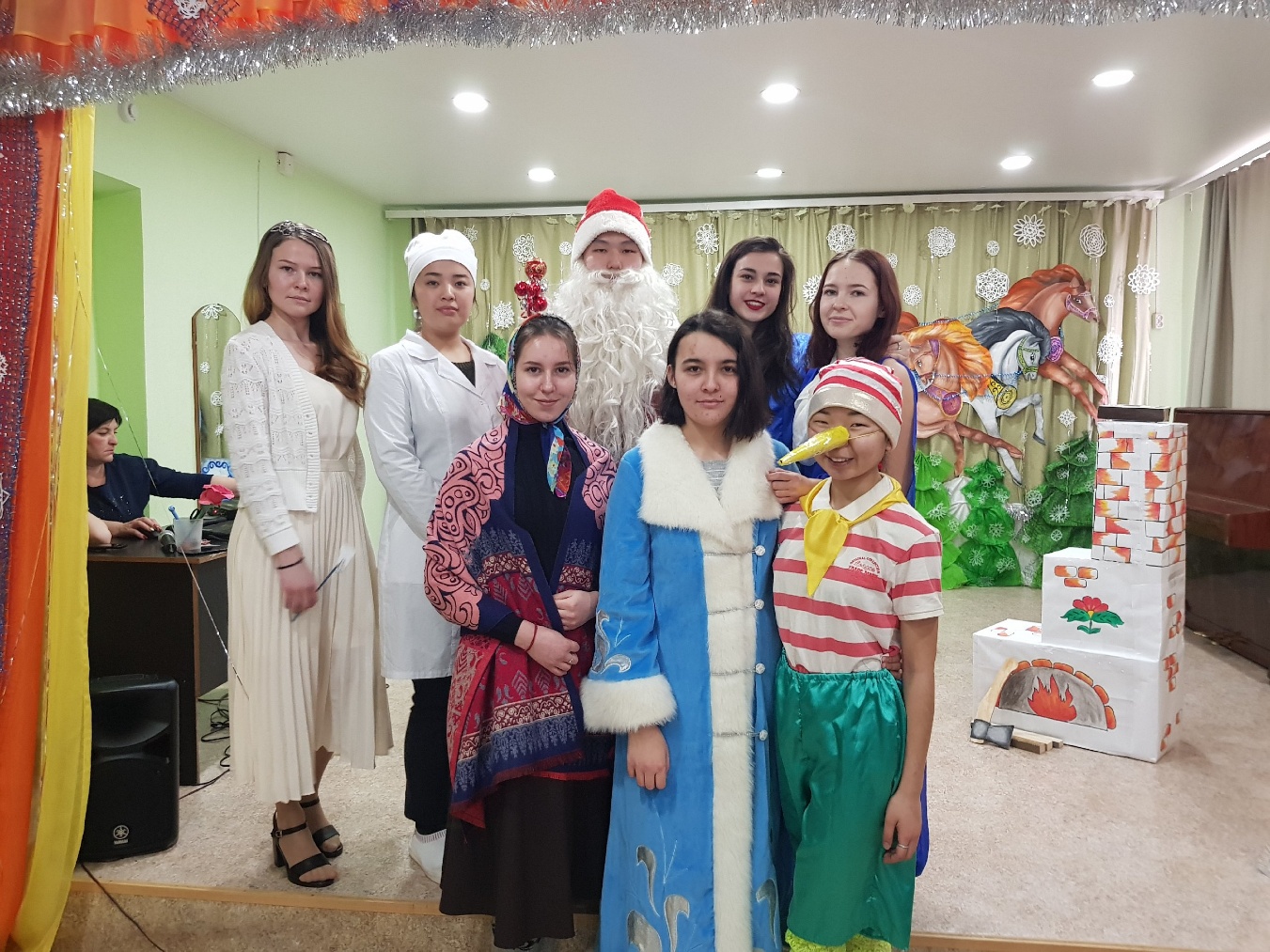 «Время поиграть»
8 января, КДКБ, отделение отоларингологии
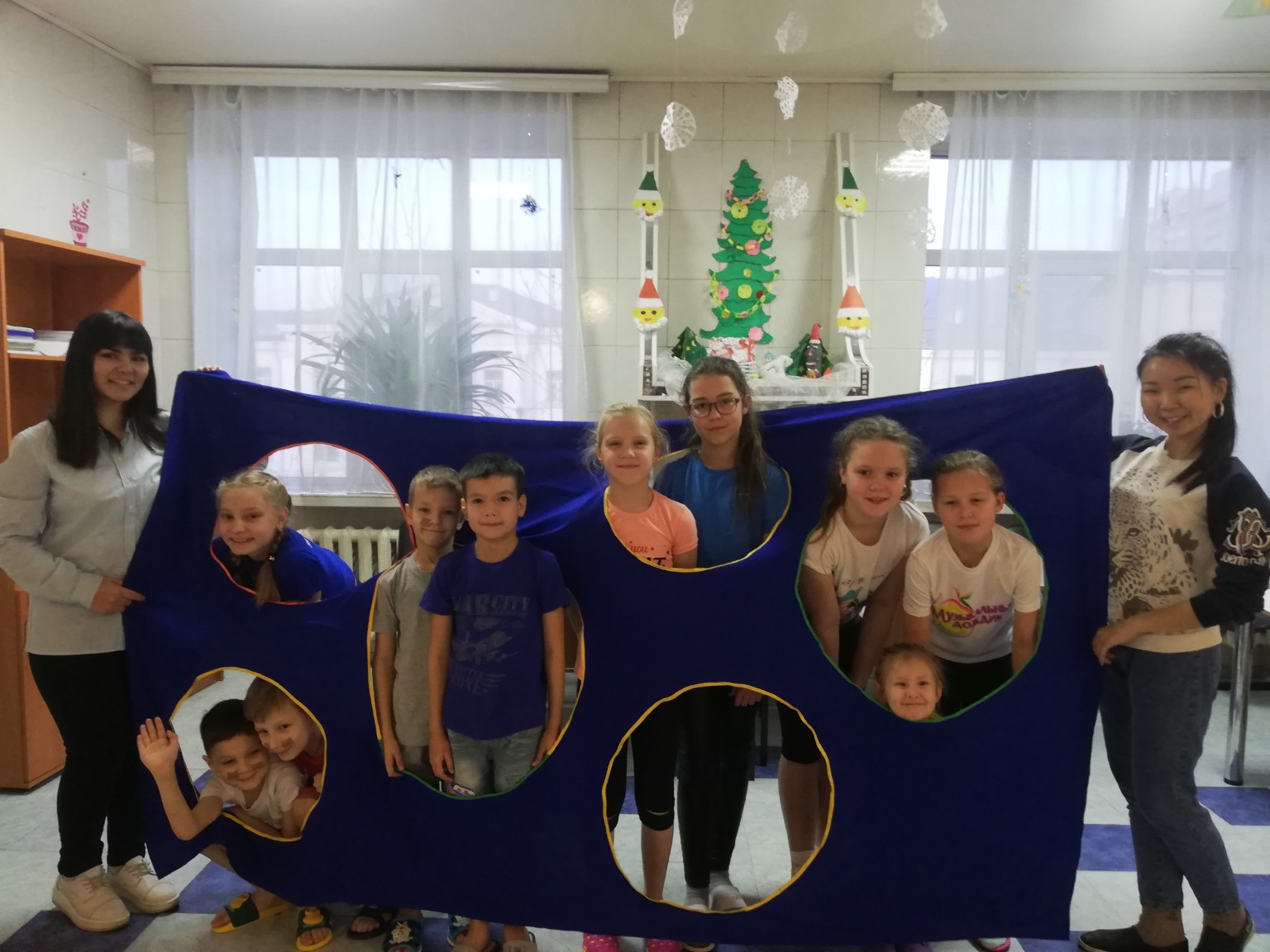 «23 февраля» и «8 марта»
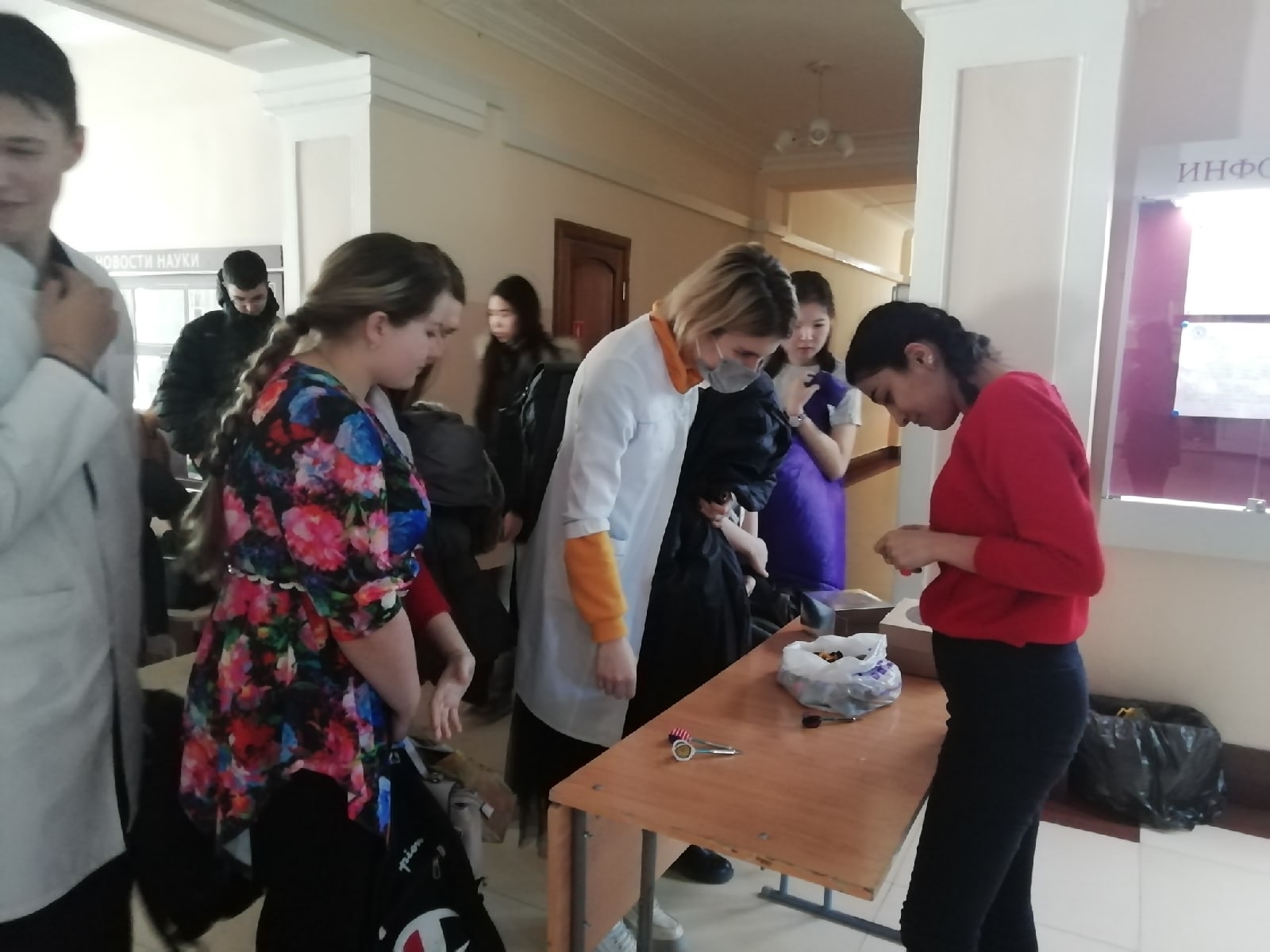 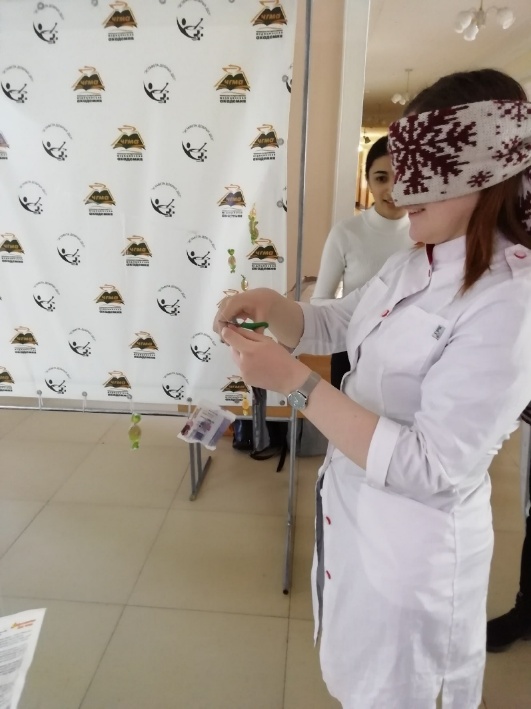 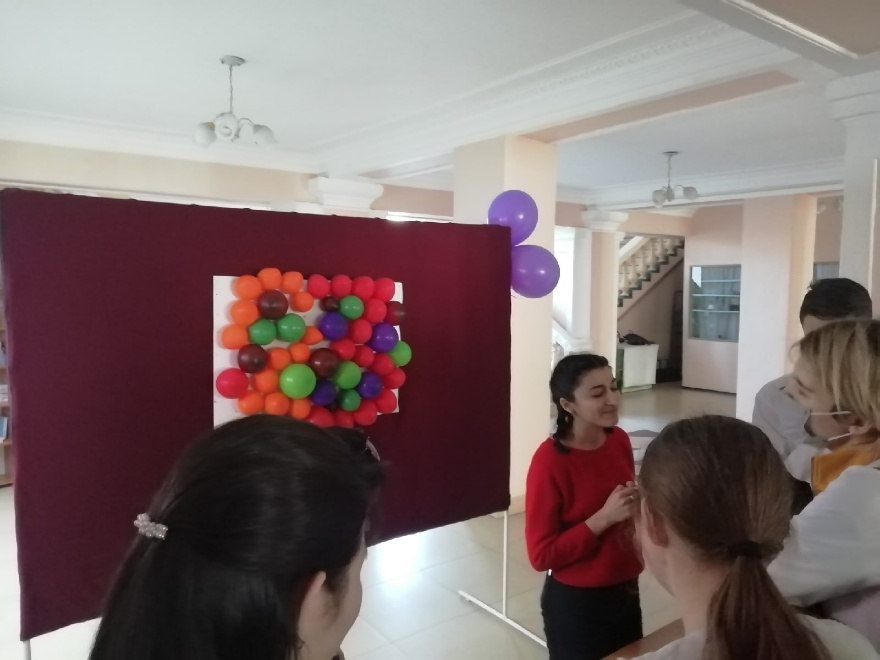 Спасибо за внимание